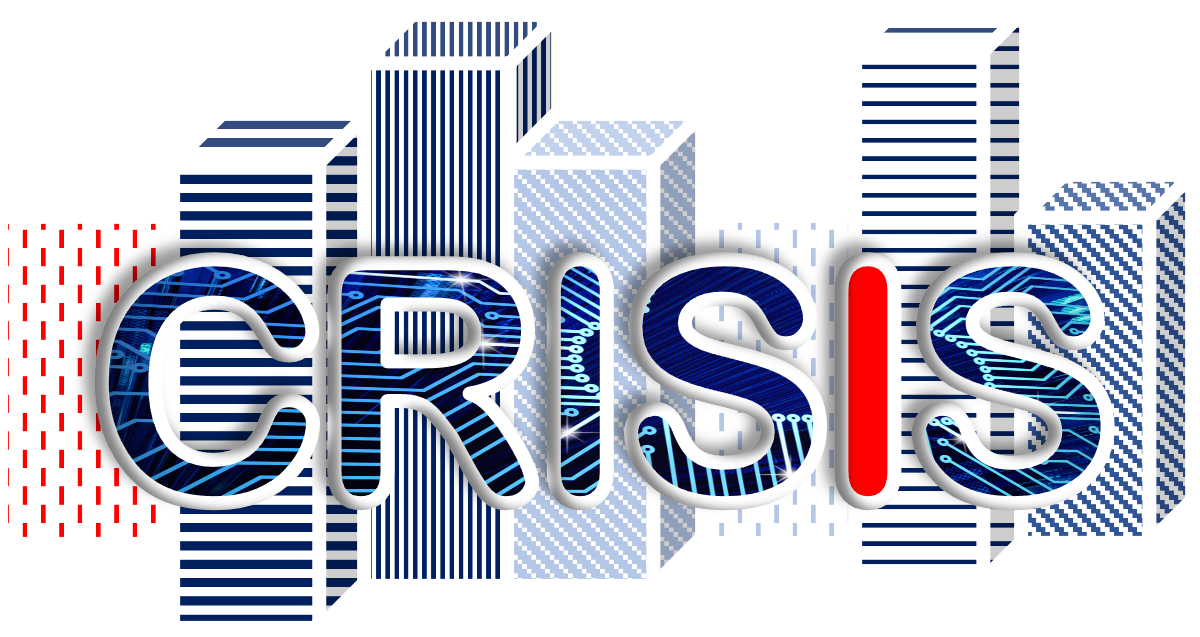 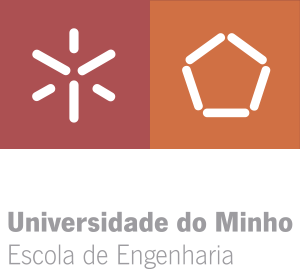 ERASMUS+ PROJECTCompetences for Resilient Smart Cities' Staff (CRISIS)
University of Minho
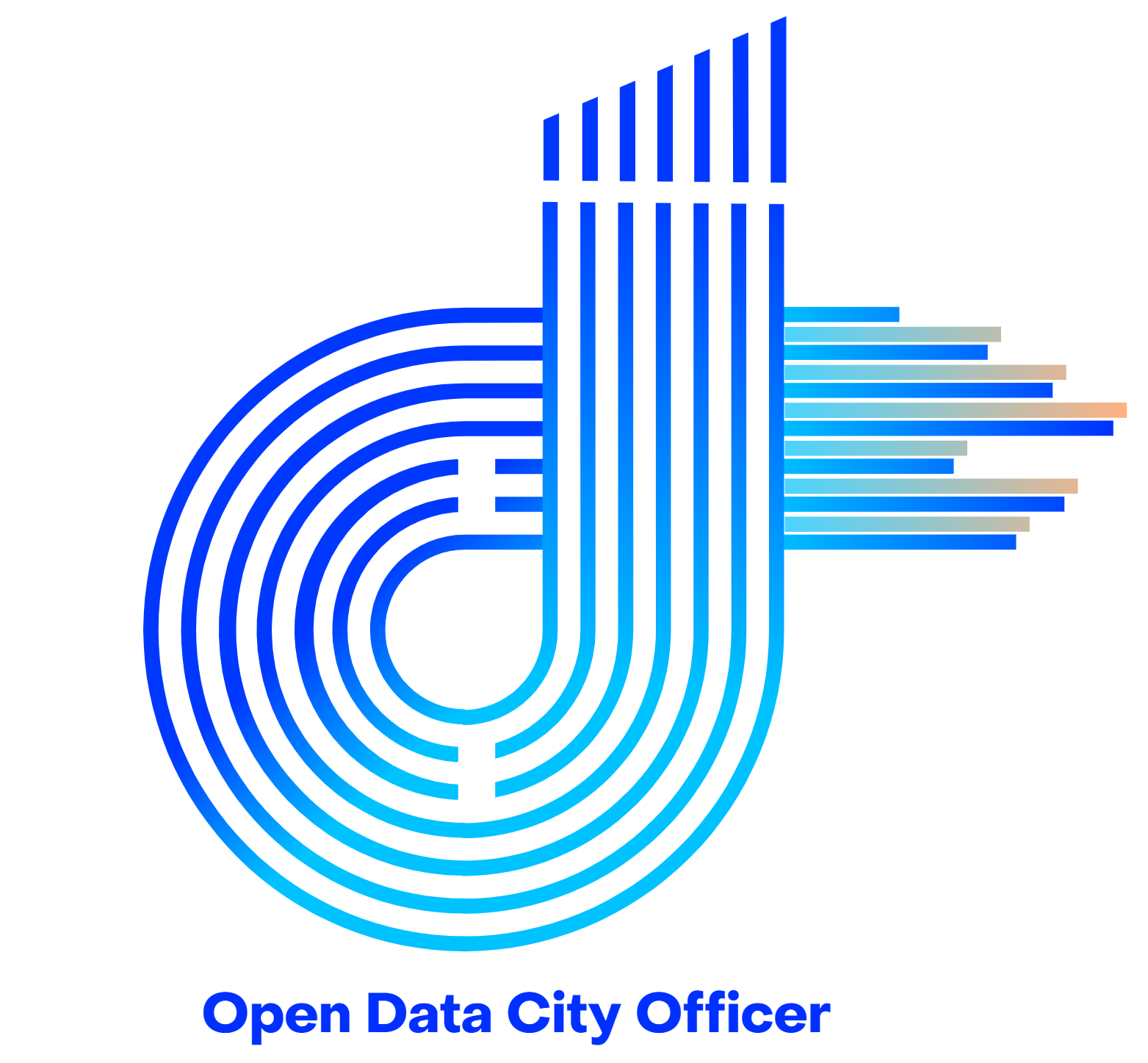 Agenda
ABERTURAApresentação dos participantesRESILIÊNCIA DAS CIDADES E DADOS ABERTOSSessão de Partilha com Discussão sobre o temaPROJETO CRISIS – SMART CITY RESILIENCE OFFICER (SCROs)
O papel do/a Oficial de Resiliência nas Cidades Inteligentes
Competências CentraisPROJETO OPENDCO – OPEN DATA CITY OFFICERO papel do/a Oficial de Dados Abertos nas Cidades Inteligentes
Competências Centrais
2
Cidades Inteligentes Resilientes Resilient Smart Cities (SC)
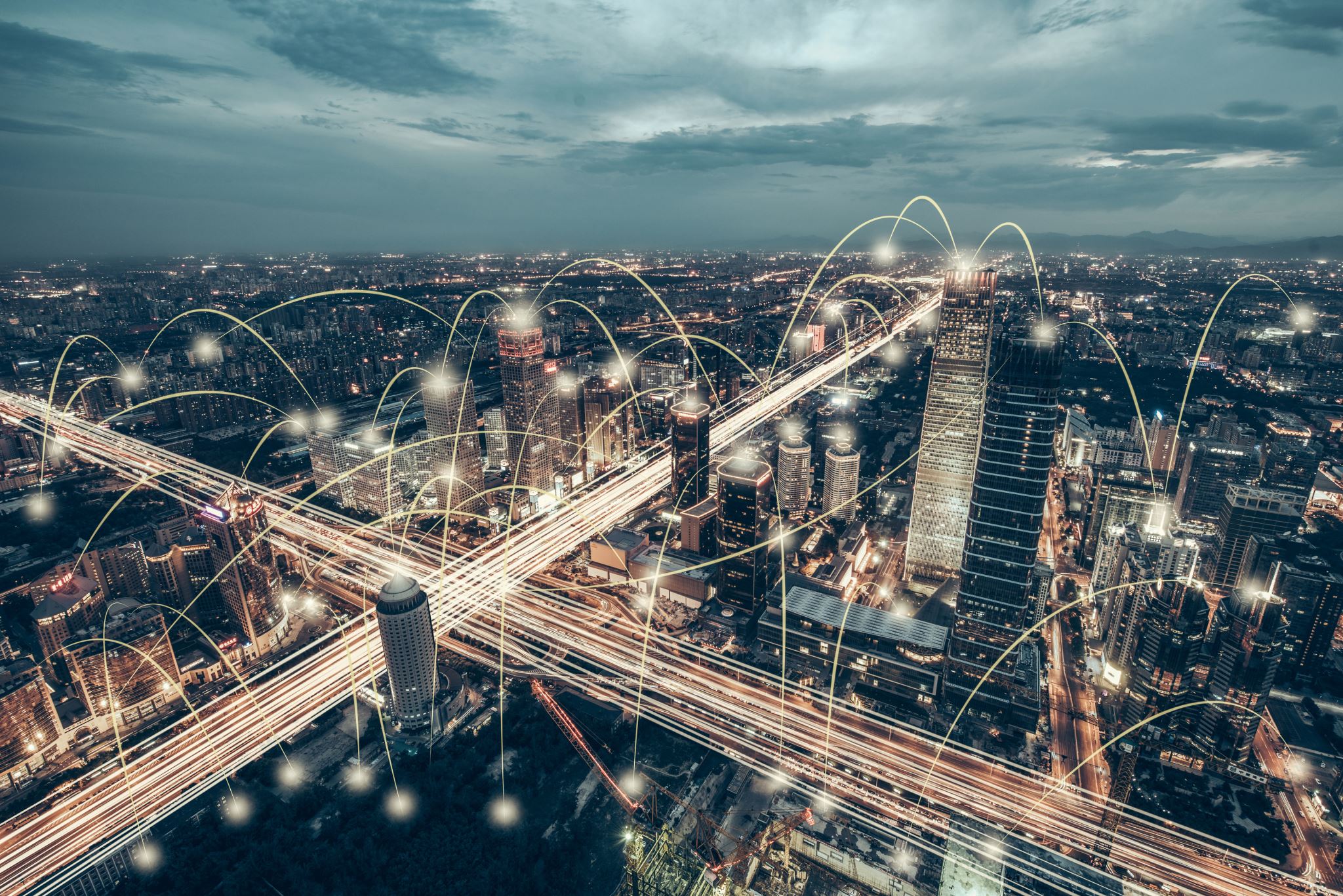 3
Cidades Inteligentes Resilientes Resilient Smart Cities (SC)
Antecipar, absorver, gerir e recuperar de grandes desastres, mudanças climáticas e outros desafios emergentes, adaptando-se às novas circunstâncias após a crise.
Utilização de tecnologia e soluções baseadas em dados para responder eficazmente aos desafios da cidade (força motriz)
Preocupações nos diversos níveis: Econômico, Ambiental, Social e Institucional
Promover o desenvolvimento sustentável, o bem-estar e o crescimento inclusivo
https://www.oecd.org/cfe/resilient-cities.htm
4
Áreas Impulsionadoras
Source: OECD
5
Dados abertos nas cidades inteligentes
Dados Abertos são dados que podem ser usados, reutilizados e redistribuídos livremente por qualquer pessoa - sujeitos apenas, no máximo, à exigência de atribuir e compartilhar da mesma forma” (Dietrich et al., 2012, p. 6)
O monitoramento de indicadores, especialmente no caso de cidades inteligentes, fornece contribuições cruciais para o planejamento urbano focado na resiliência das cidades com soluções inteligentes.
A combinação da inovação impulsionada pelos cidadãos com a utilização de dados abertos permite que as cidades inteligentes aprendam e se adaptem, aumentando a sua resiliência. 
Esta abordagem colaborativa permite que as cidades enfrentem os desafios urbanos de forma transparente e com soluções baseadas em evidências, conduzindo, em última análise, a futuros mais inteligentes, mais resilientes e sustentáveis.
6
Projeto Erasmus+ CRISISCompetences for Resilient Smart Cities' Staff (CRISIS)
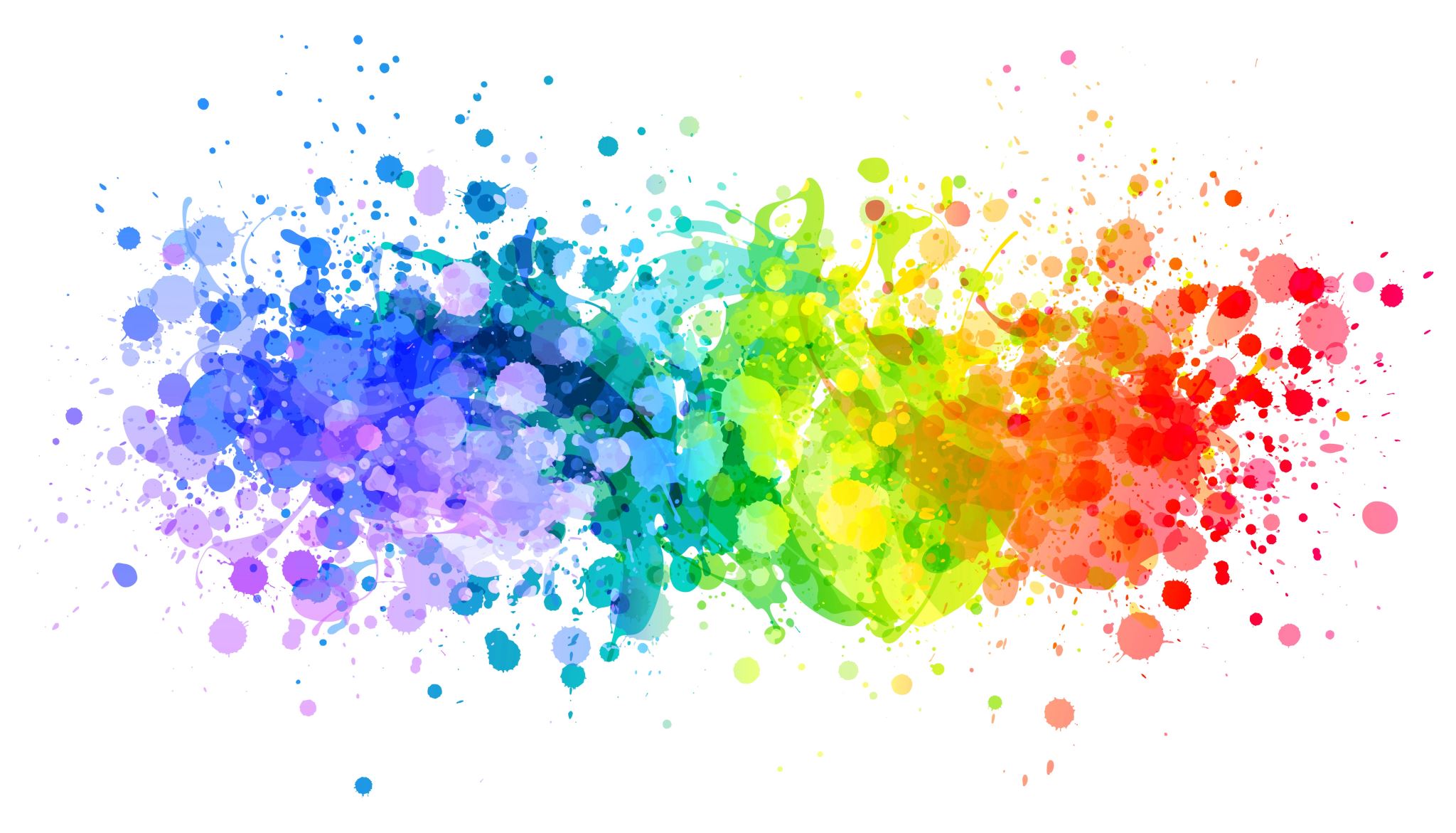 7
7
Objetivos
8
O/A Profissional Responsável pela Resiliência das Cidades Smart City Resilient Officer (SCRO)
9
Competências Centrais
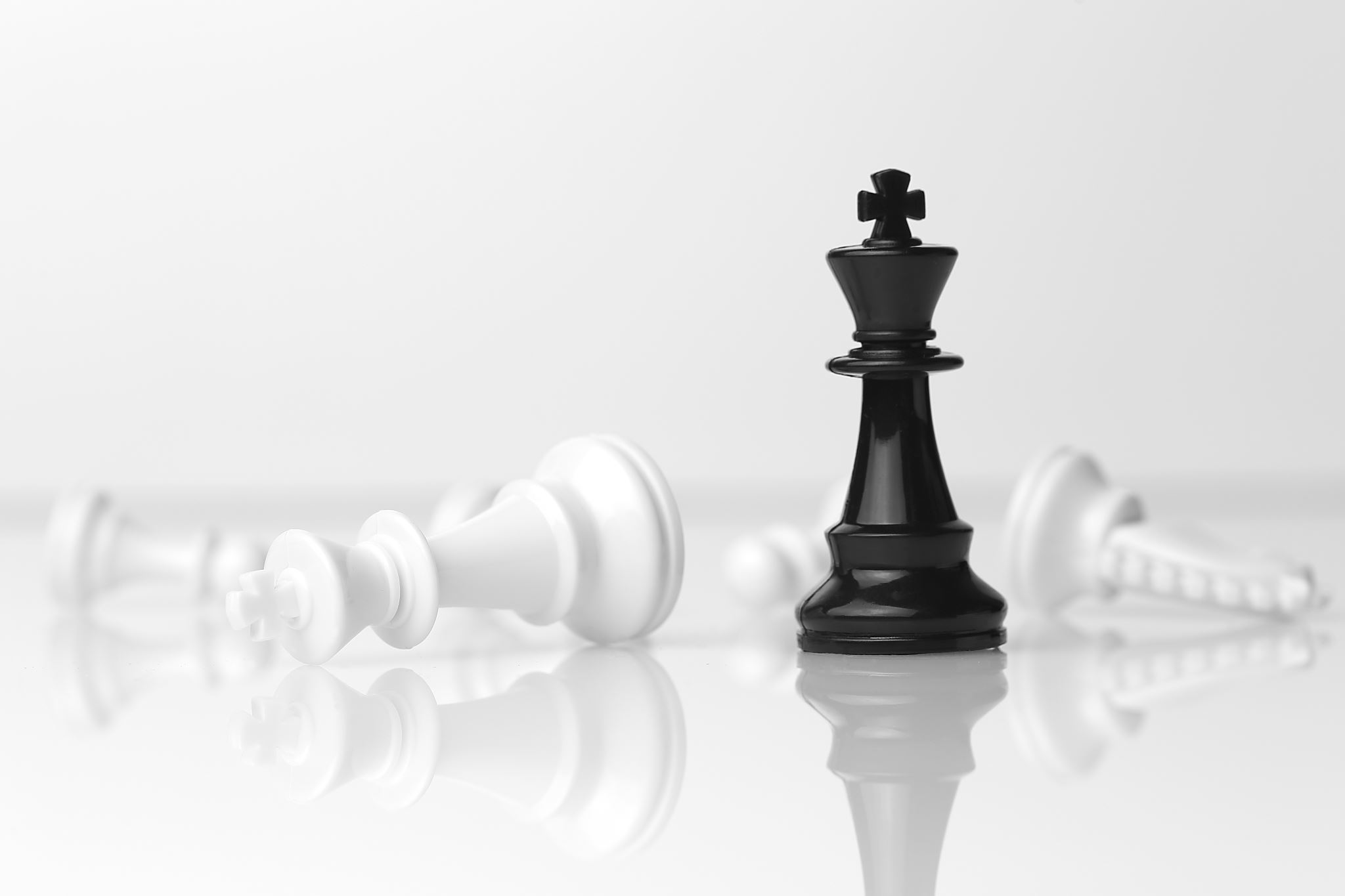 10
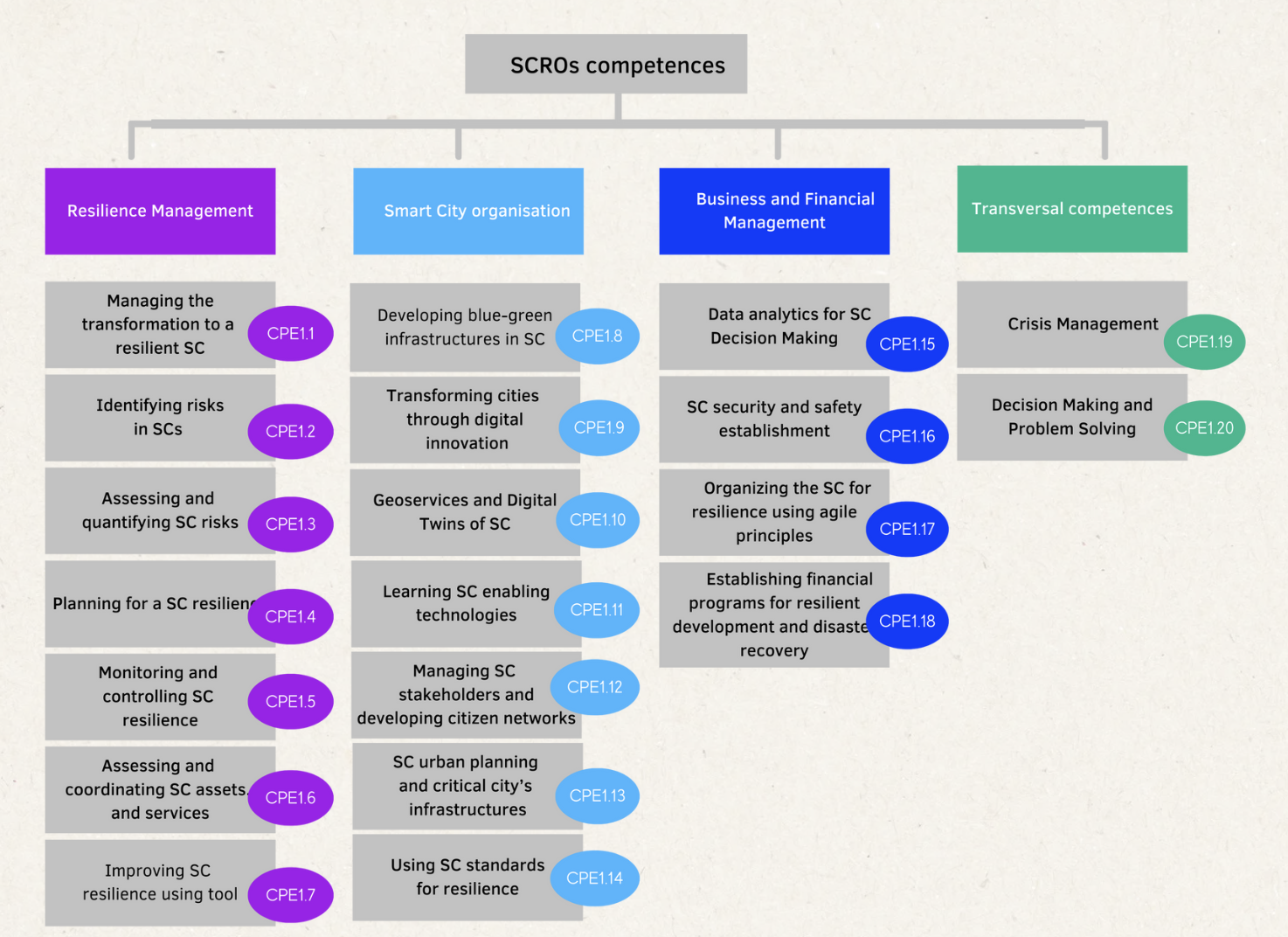 11
Ferramenta de Autoavaliação de Competências
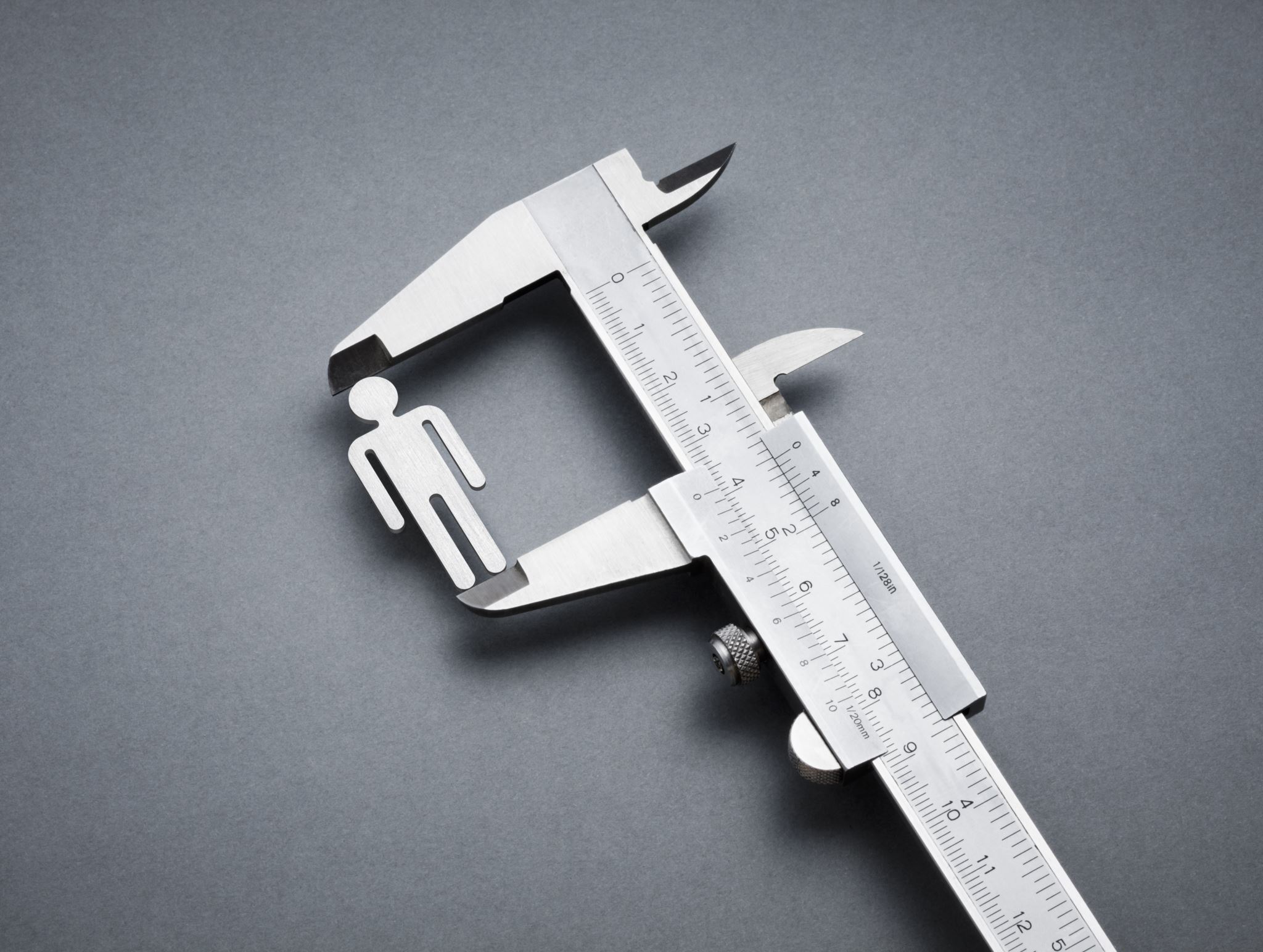 12
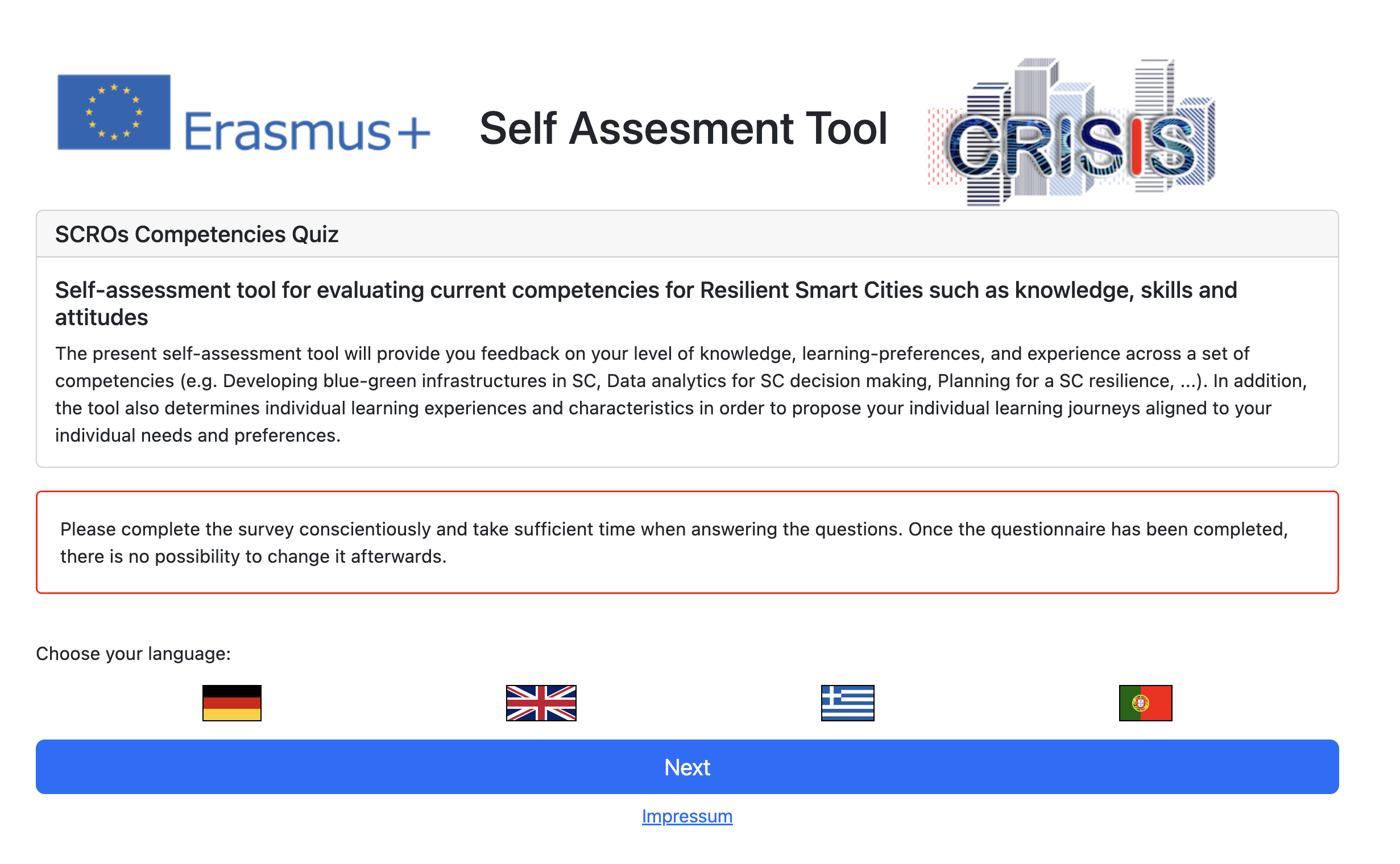 13
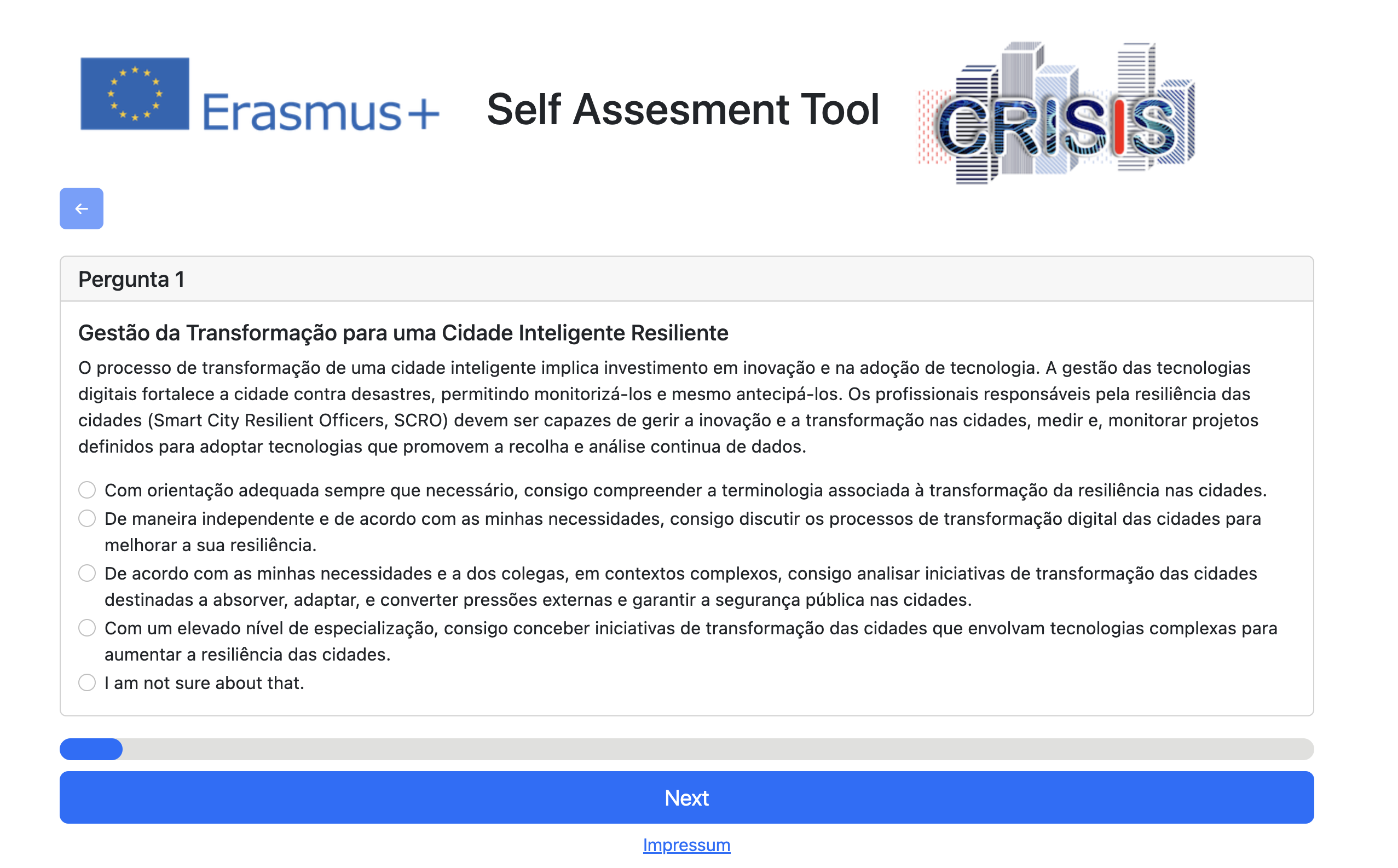 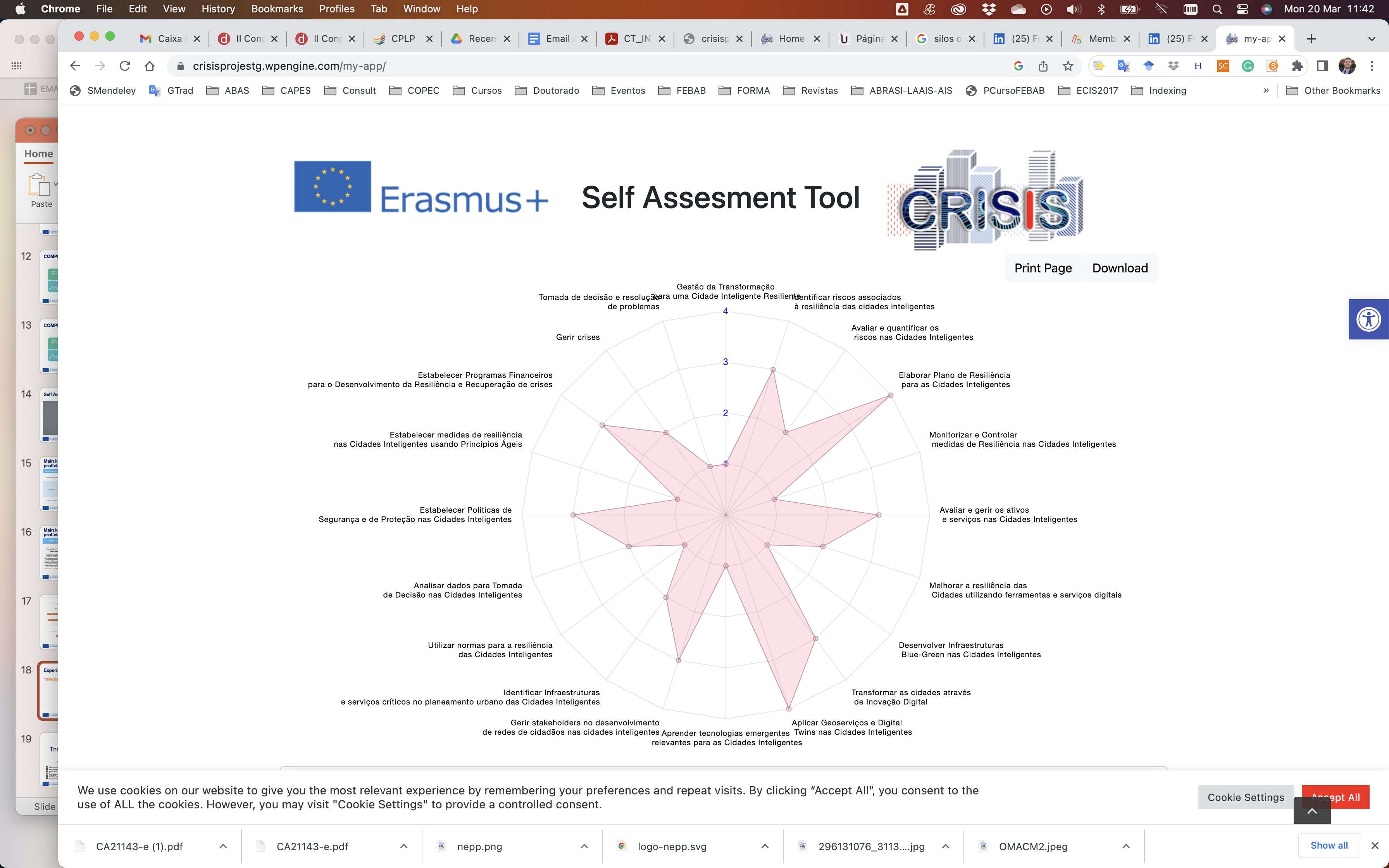 Curso com Certificação (MOOC)
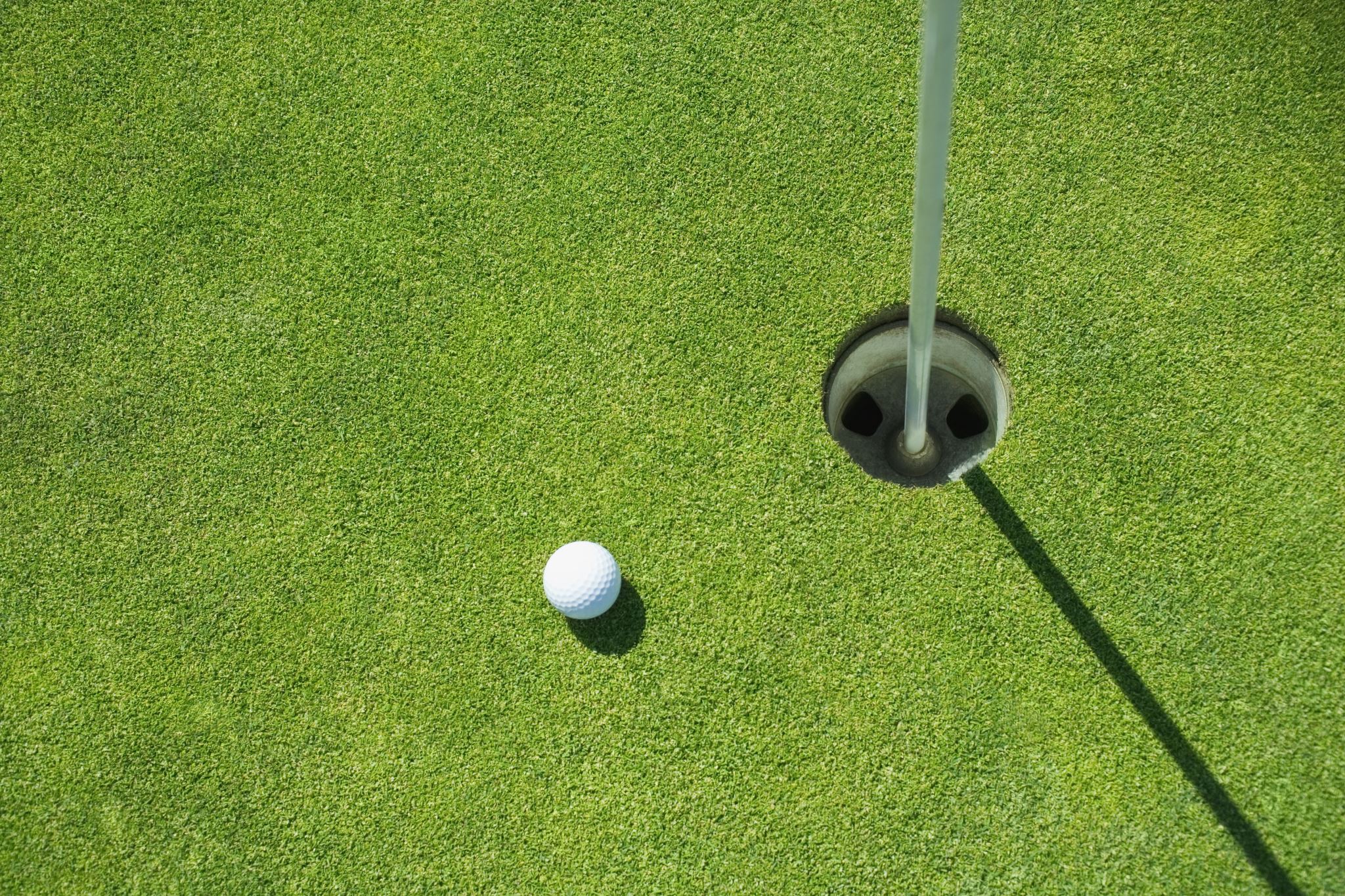 16
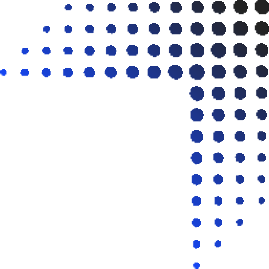 CRISIS SCRO MOOCVersão em Português
Fase 1:
Módulos Principais
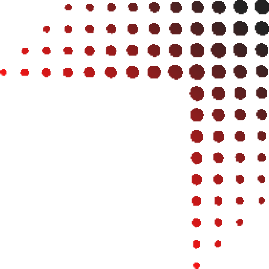 CRISIS SCRO MOOCVersão em Português
Fase 2:
Módulos Avançados
Semana
Data de Início
Módulo
Elaborar Plano de Resiliência para as Cidades Inteligentes
5
27/04/2023
Avaliar e quantificar os riscos nas Cidades Inteligentes


Avaliar e gerir os ativos e serviços nas Cidades Inteligentes
6
04/05/2023
Monitorizar e Controlar medidas de Resiliência nas Cidades Inteligentes


Gerir Crises
7
11/05/2023
Melhorar a resiliência das Cidades utilizando ferramentas e serviços digitais
8
18/05/2023
Projeto Final 2
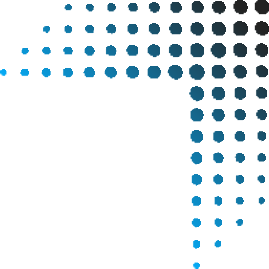 CRISIS SCRO MOOCVersão em Português
Fase 3: Módulos Optativos Fase 4: Projeto Final
Semana
Data de Início
Módulo
Analisar dados para Tomada de Decisão nas Cidades Inteligentes
9
25/05/2023
Desenvolver Infraestruturas Blue-Green nas Cidades Inteligentes


Aplicar Geoserviços e Digital Twins nas Cidades Inteligentes
10
01/06/2023
Utilizar normas para a resiliência das Cidades Inteligentes


Estabelecer medidas de resiliência nas Cidades Inteligentes usando Princípios Ágeis
11
08/06/2023
Estabelecer Programas Financeiros para o Desenvolvimento da Resiliência e Recuperação de crises


Estabelecer Politicas de Segurança e de Proteção nas Cidades Inteligentes
12
15/06/2023
Tomada de decisão e resolução de problemas
22/06/2023 -
20/07/2023
13 - 16
Projeto Final 3 (Escolher entre 3 opções)
Como foi conduzido?
20
Alguns Resultados…
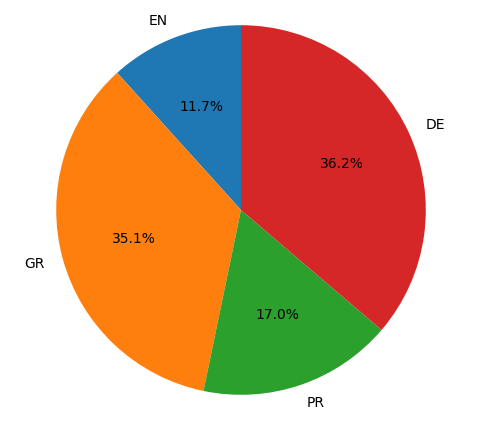 21
Alguns Resultados
CM Albufeira
CM Almada
CM Amadora
CM Braga
CM Cabeceiras de Basto
CM Coimbra
CM Esposende
CM Famalicão
CM Faro
CM Funchal
CM Guimarães
CM Lisboa
CM Mafra
CM Matosinhos
CM Mirandela
CM Planhoso
CM Portimão
CM Santana
CM Sessimbra
CM Tavira
CM Torres Vedras
CM Viana do Castelo

AMA – Agência para a Modernização Administrativa
ANEPC – Autoridade Nacional de Emergência e Proteção Civil
Comissão de Coordenação e Desenvolvimento Regional do Norte
Comunidade Intermunicipal do Ave – CIM do Ave
22
Resultados. Qualidade do Curso
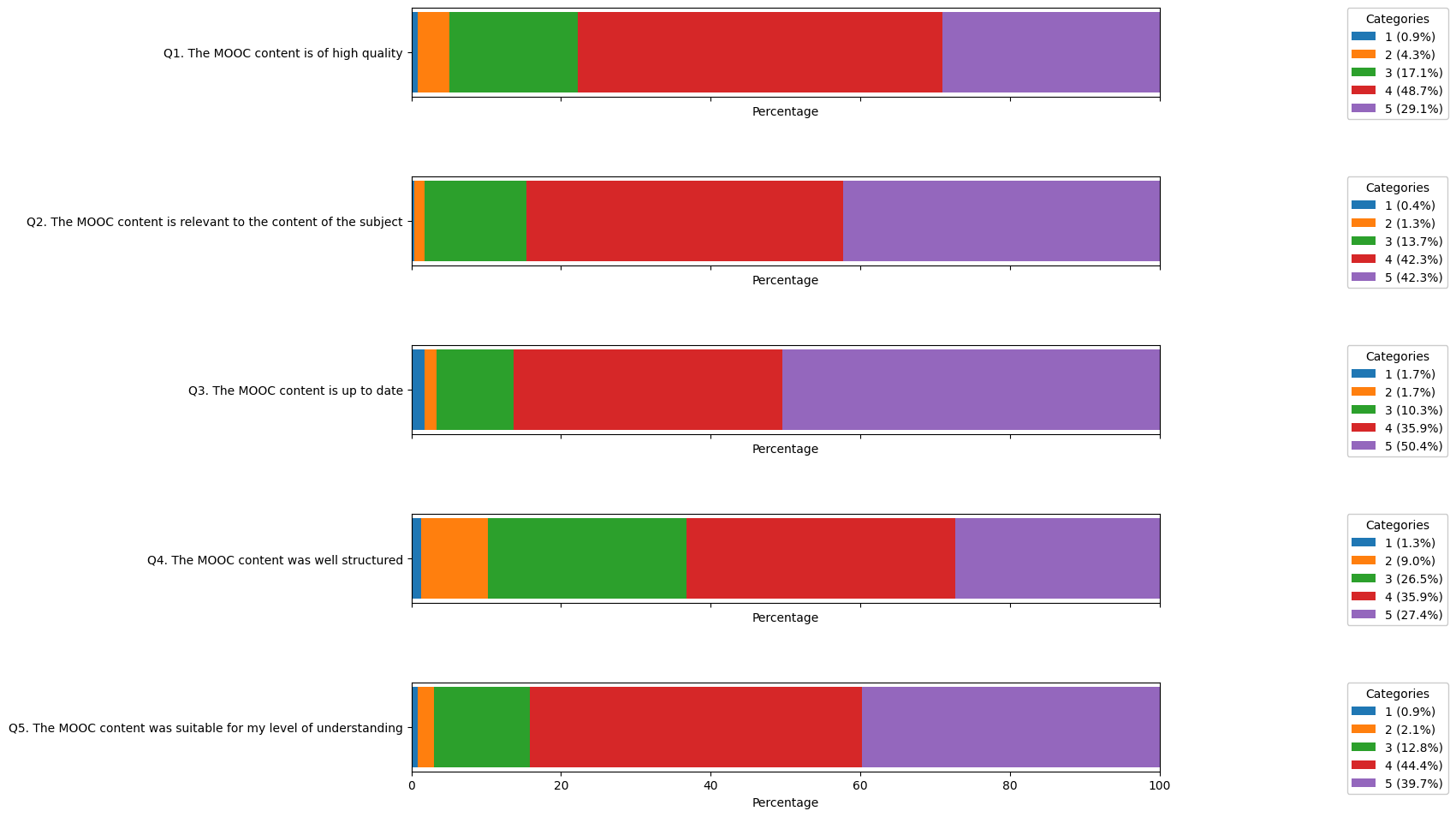 23
Resultados. Qualidade do Curso
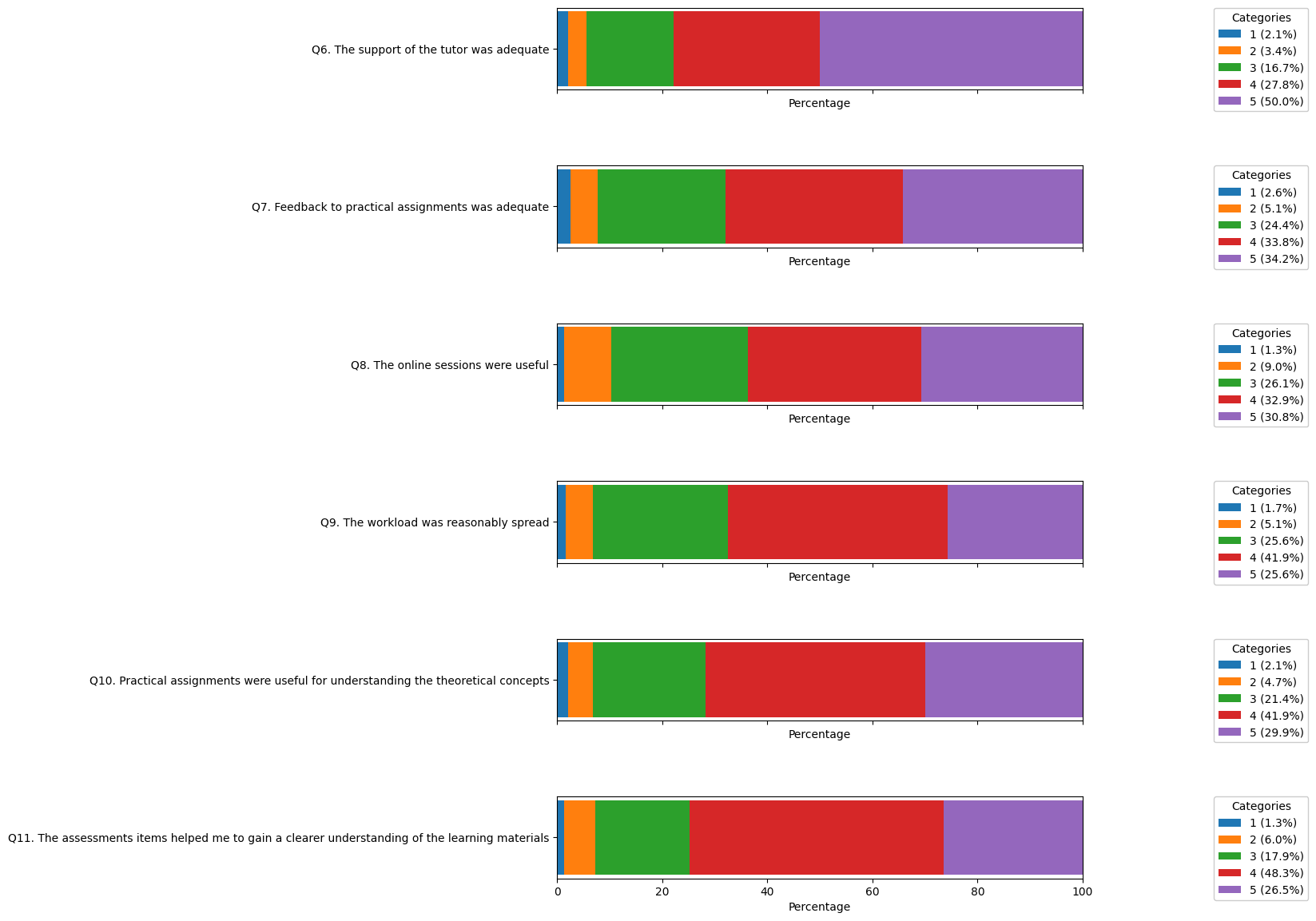 24
Resultados. Usabilidade
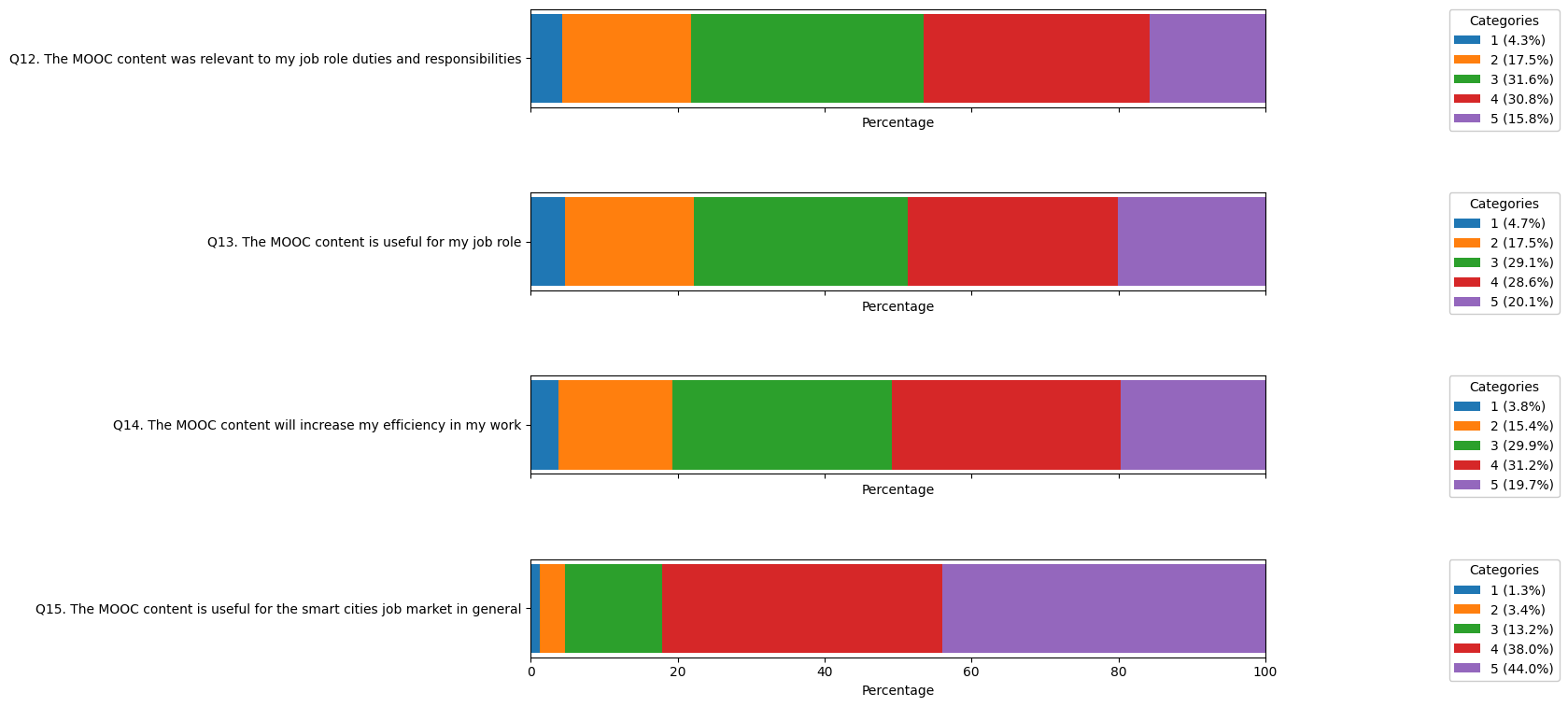 25
Resultados. Intenção de uso
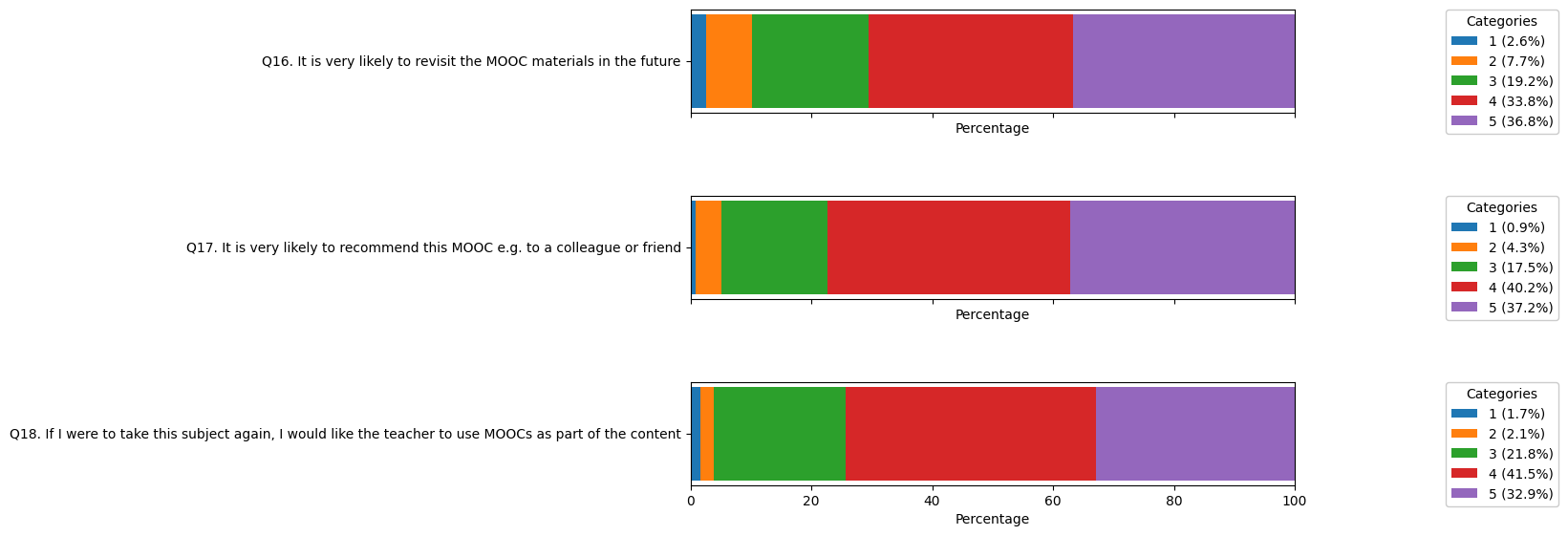 26
Resultados. Satisfação
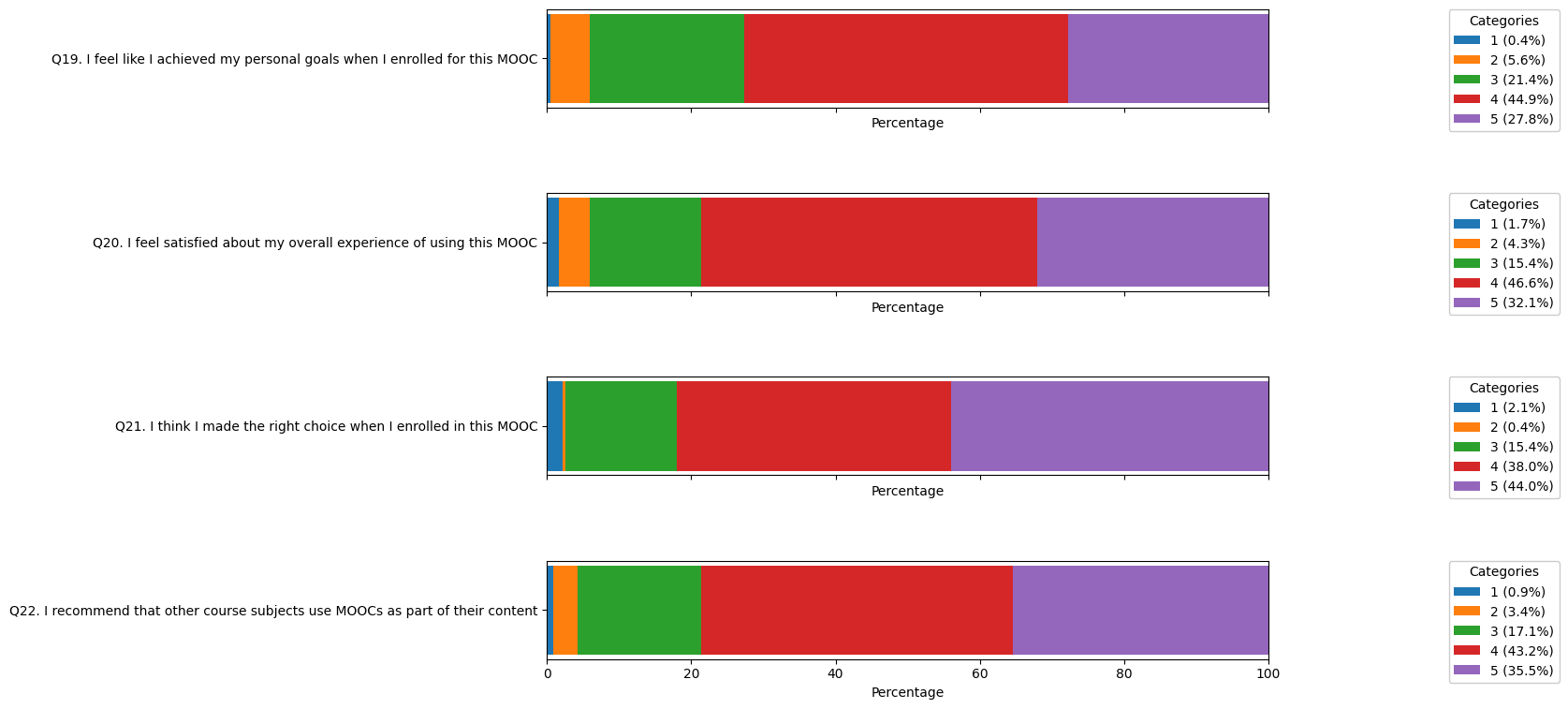 27
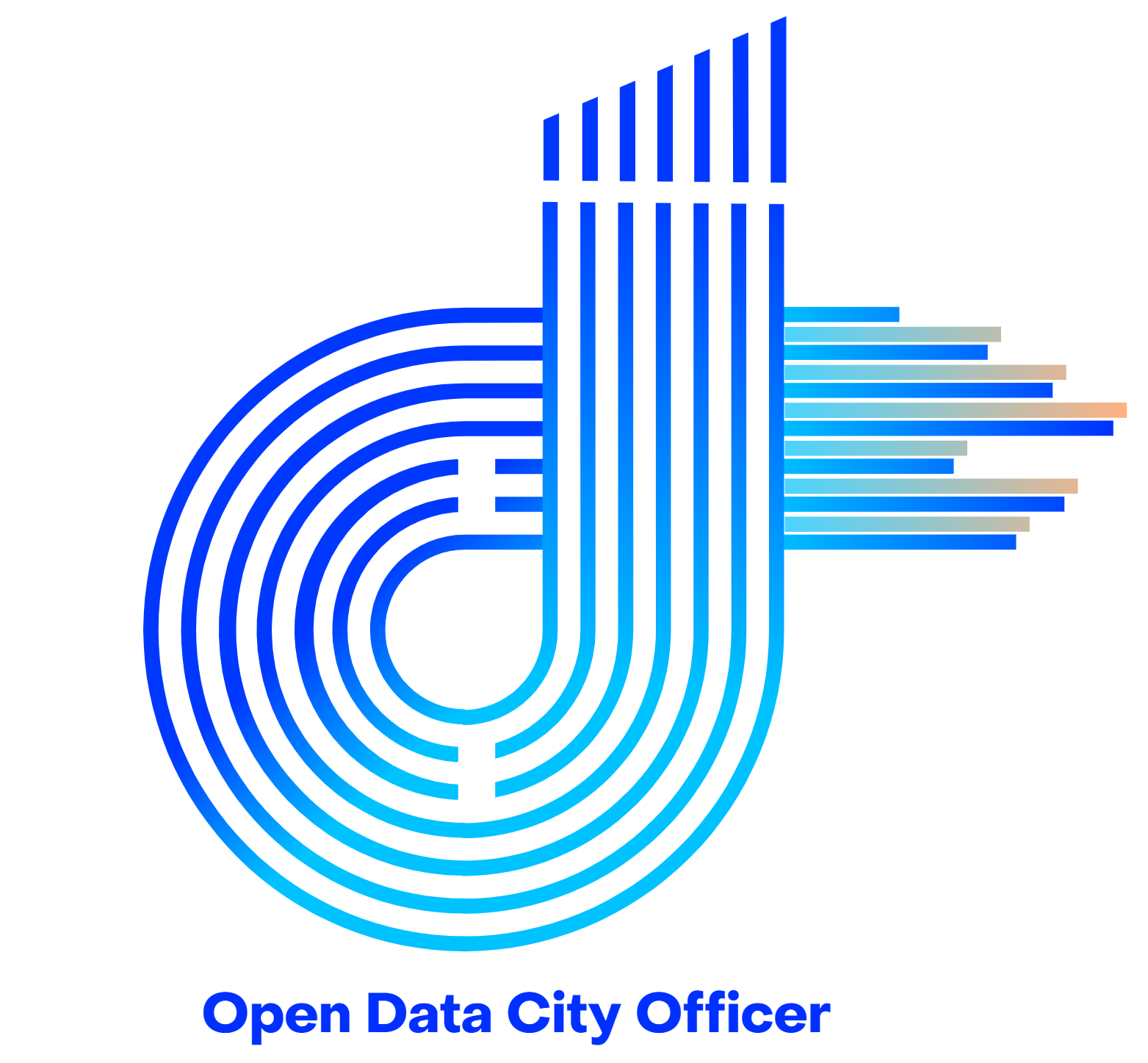 Projeto Erasmus+ OPENDCOOpen Data City Officer
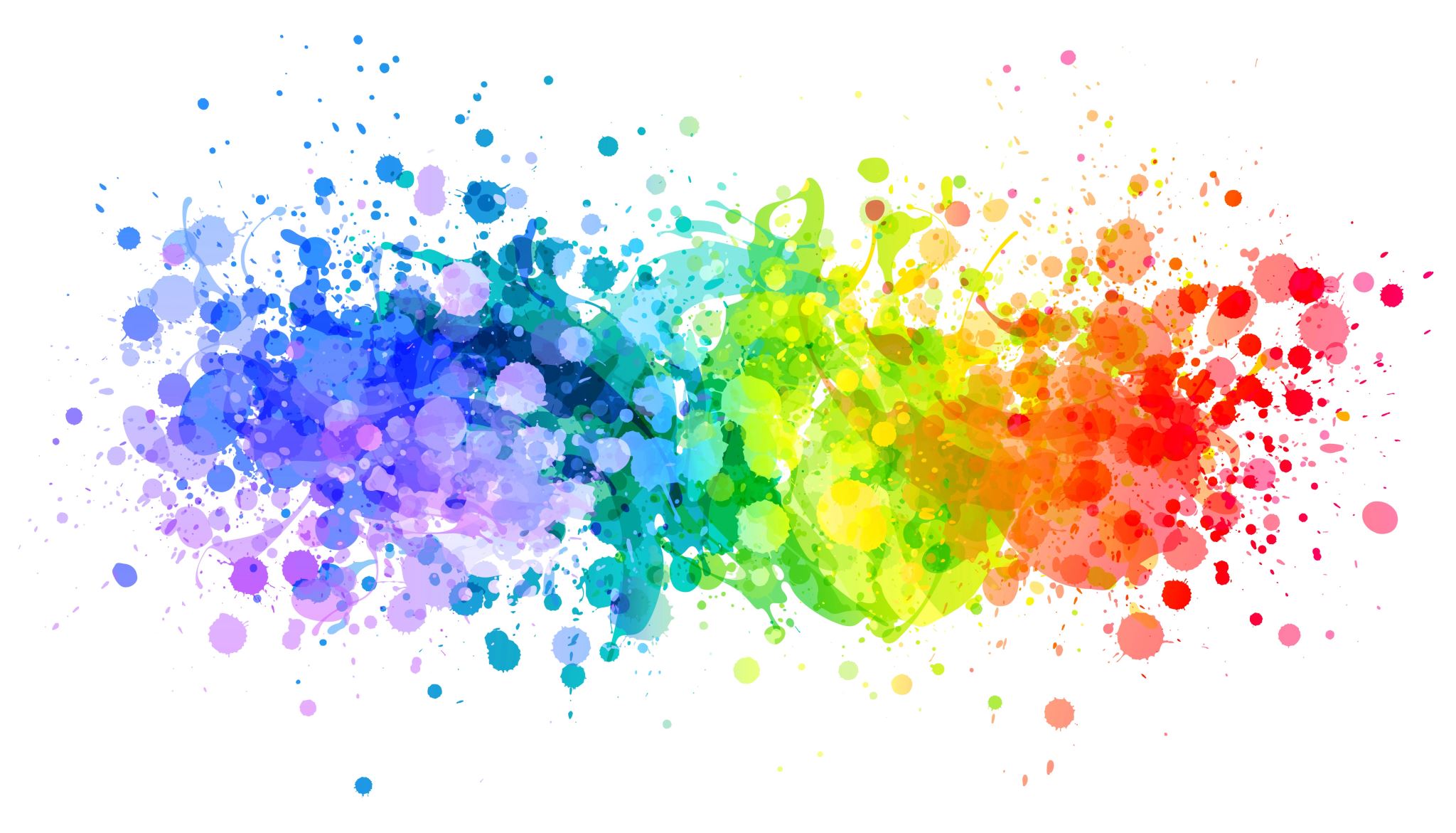 28
28
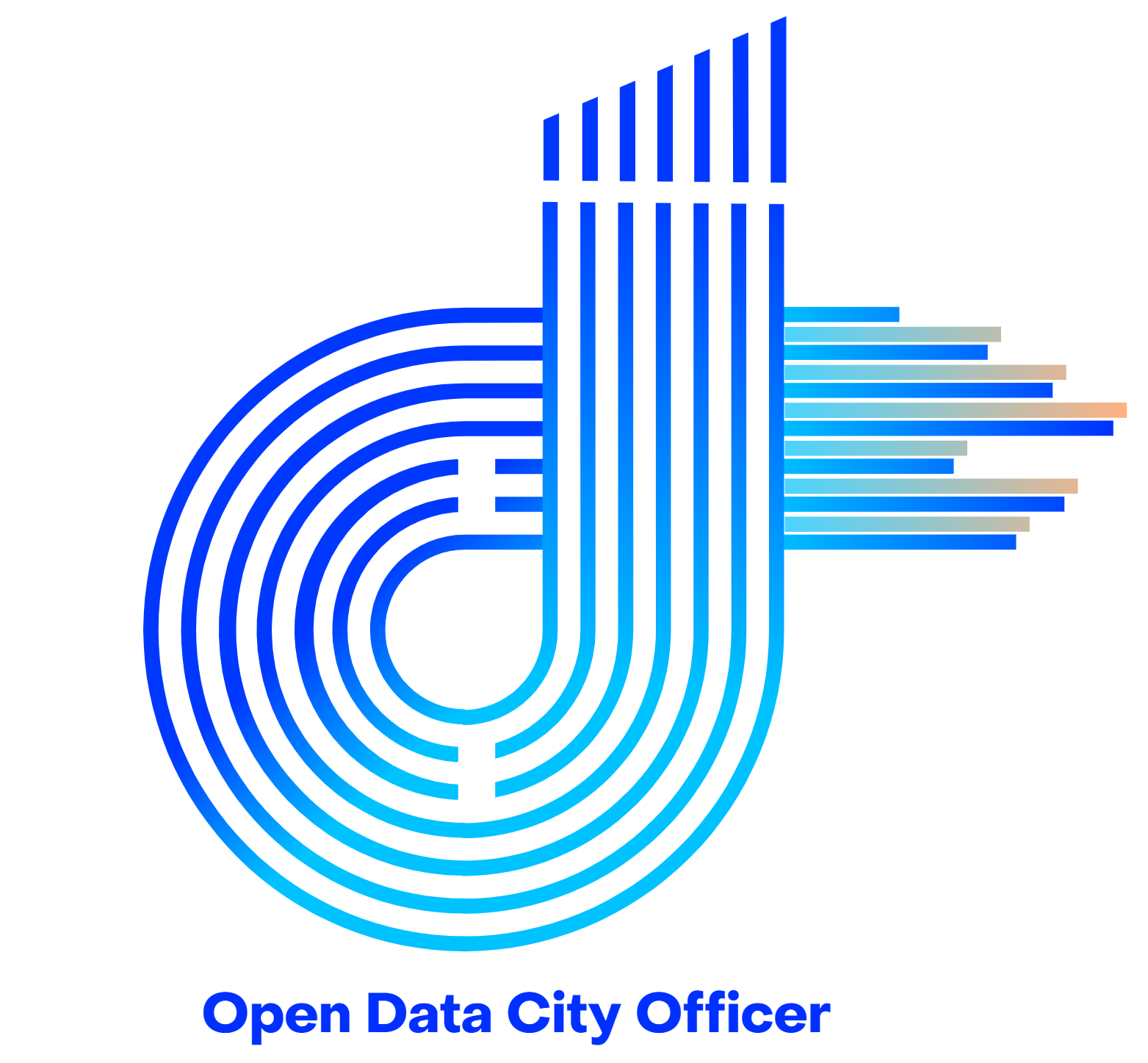 Objetivos
29
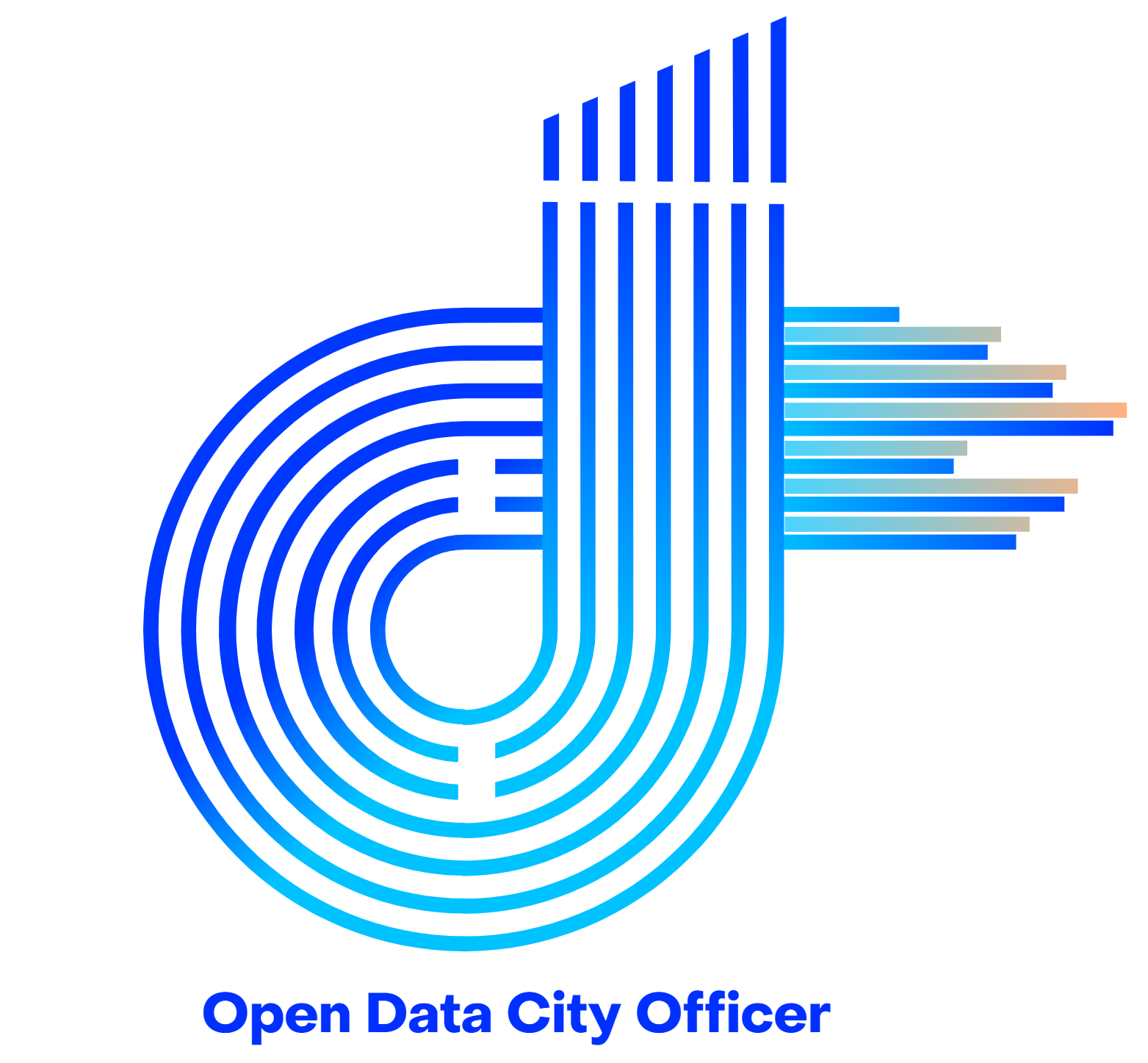 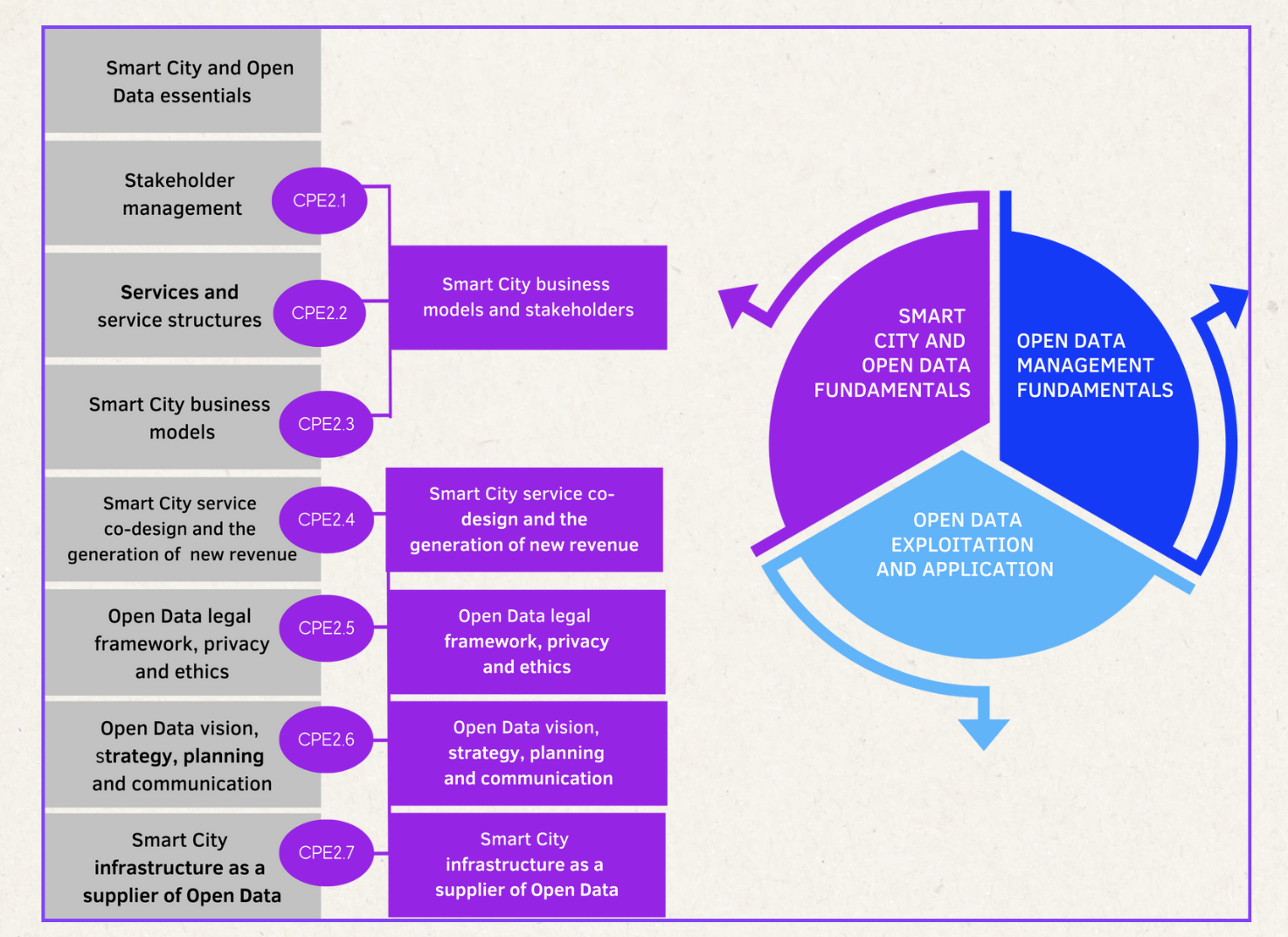 30
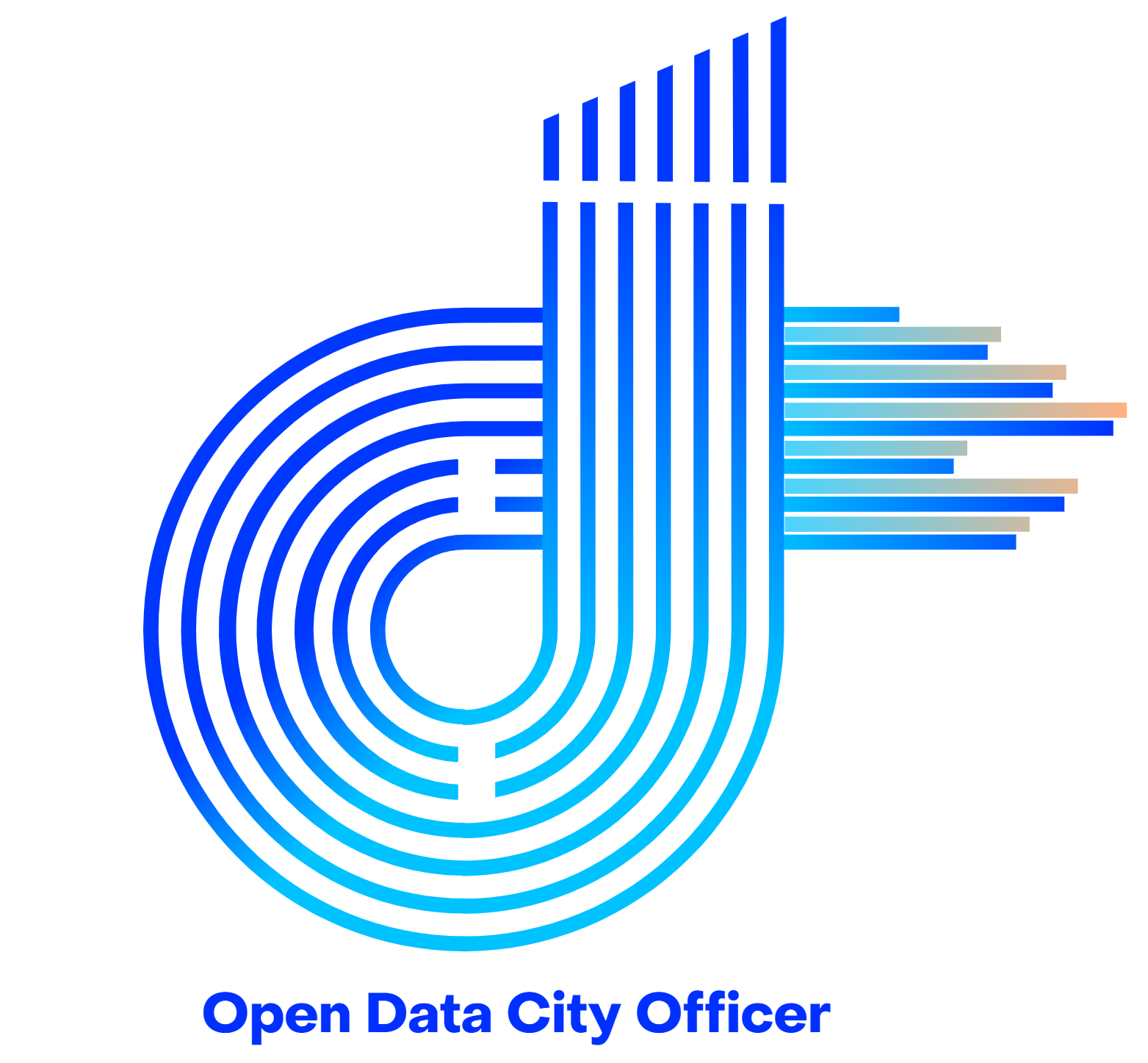 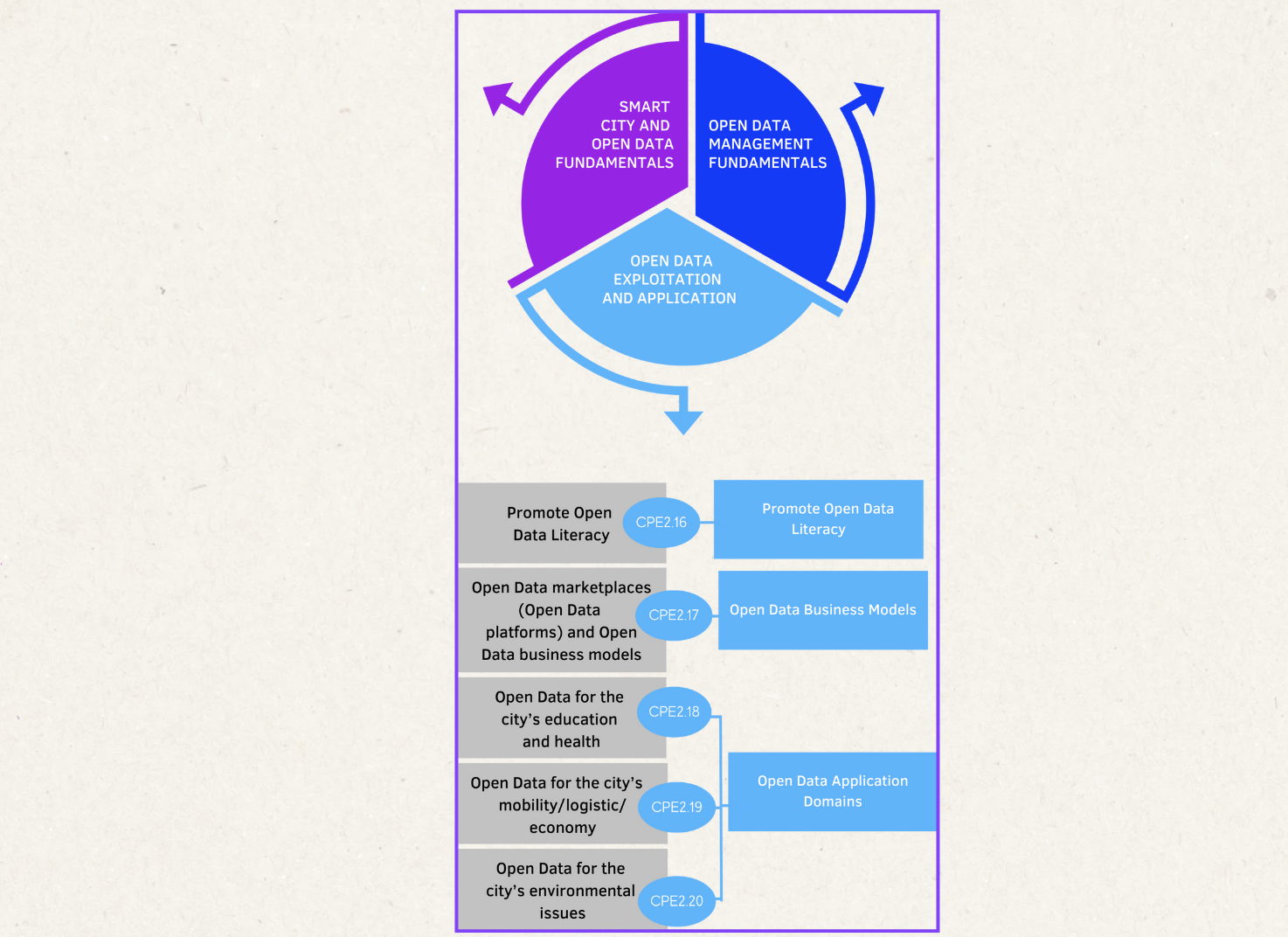 31
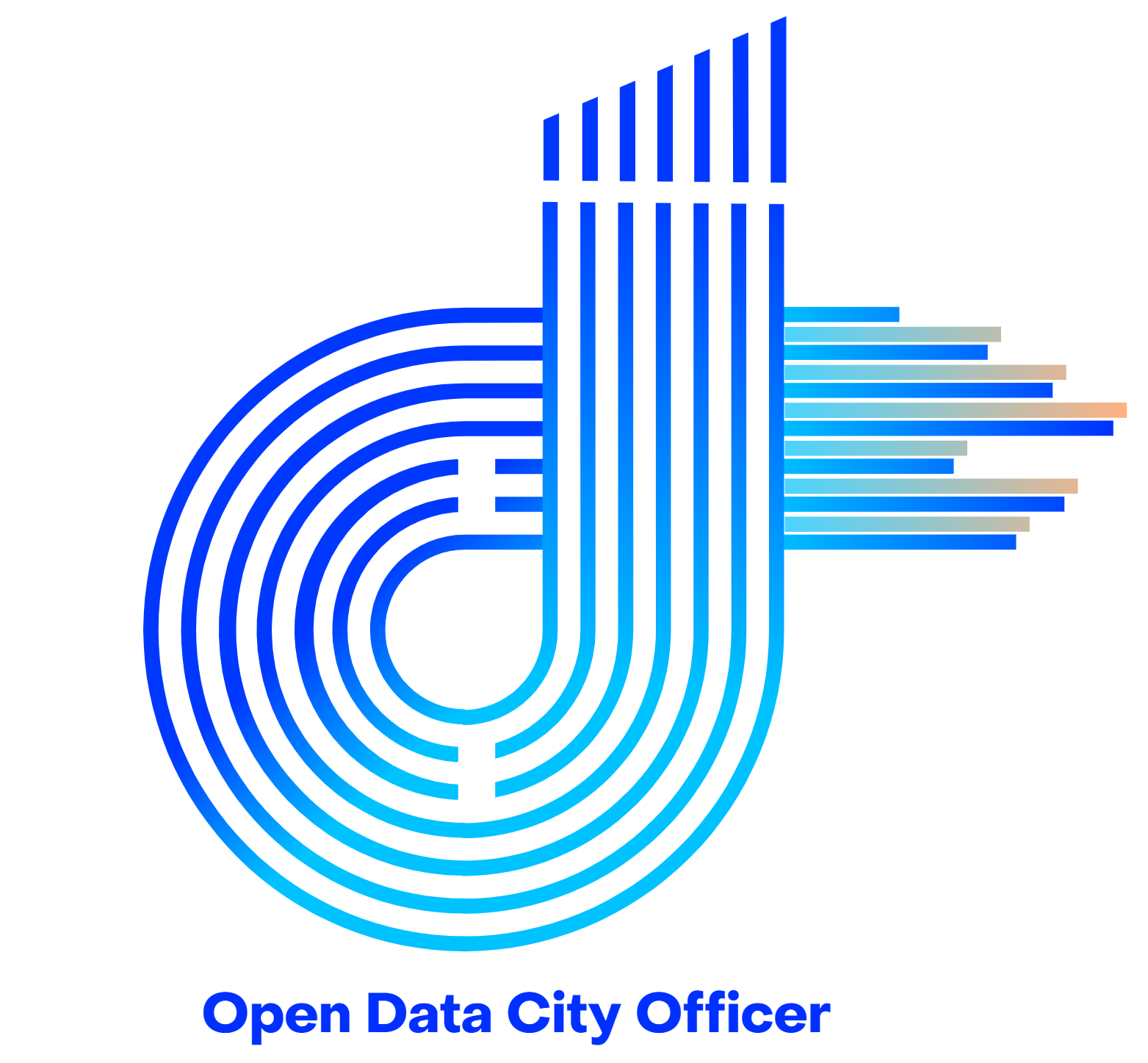 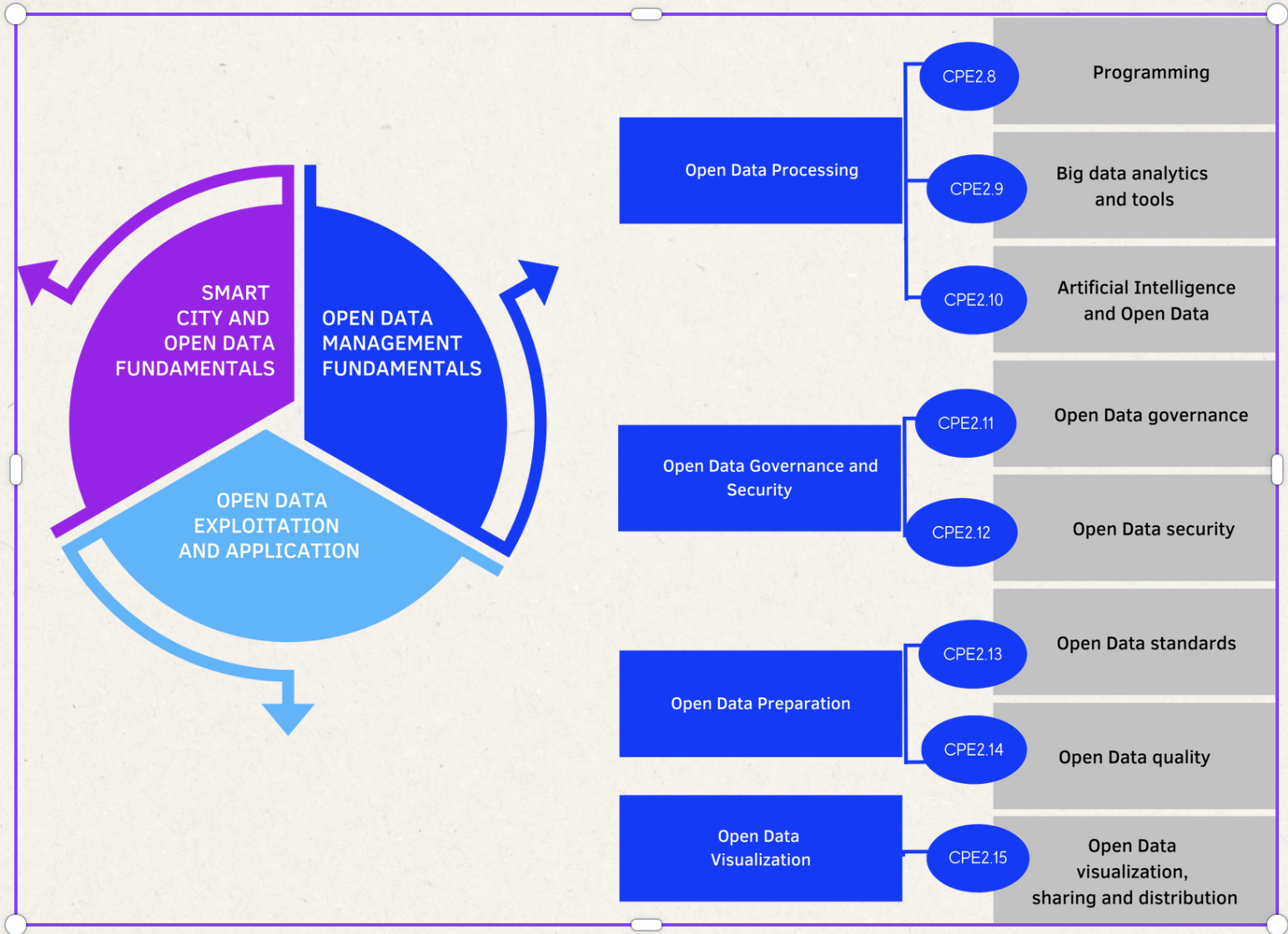 32
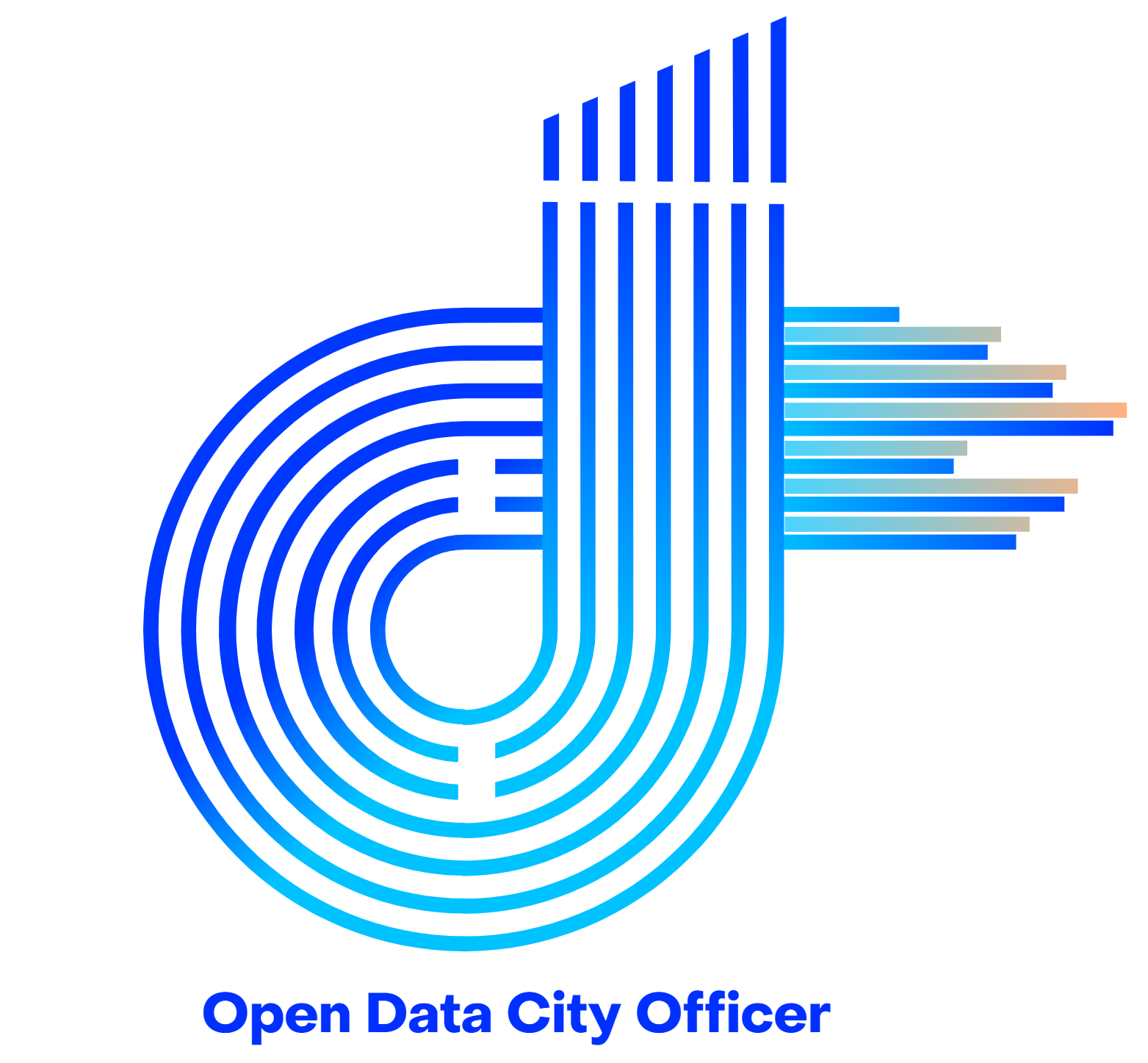 Ferramenta de Autoavaliação de Competências (Nov 2023)
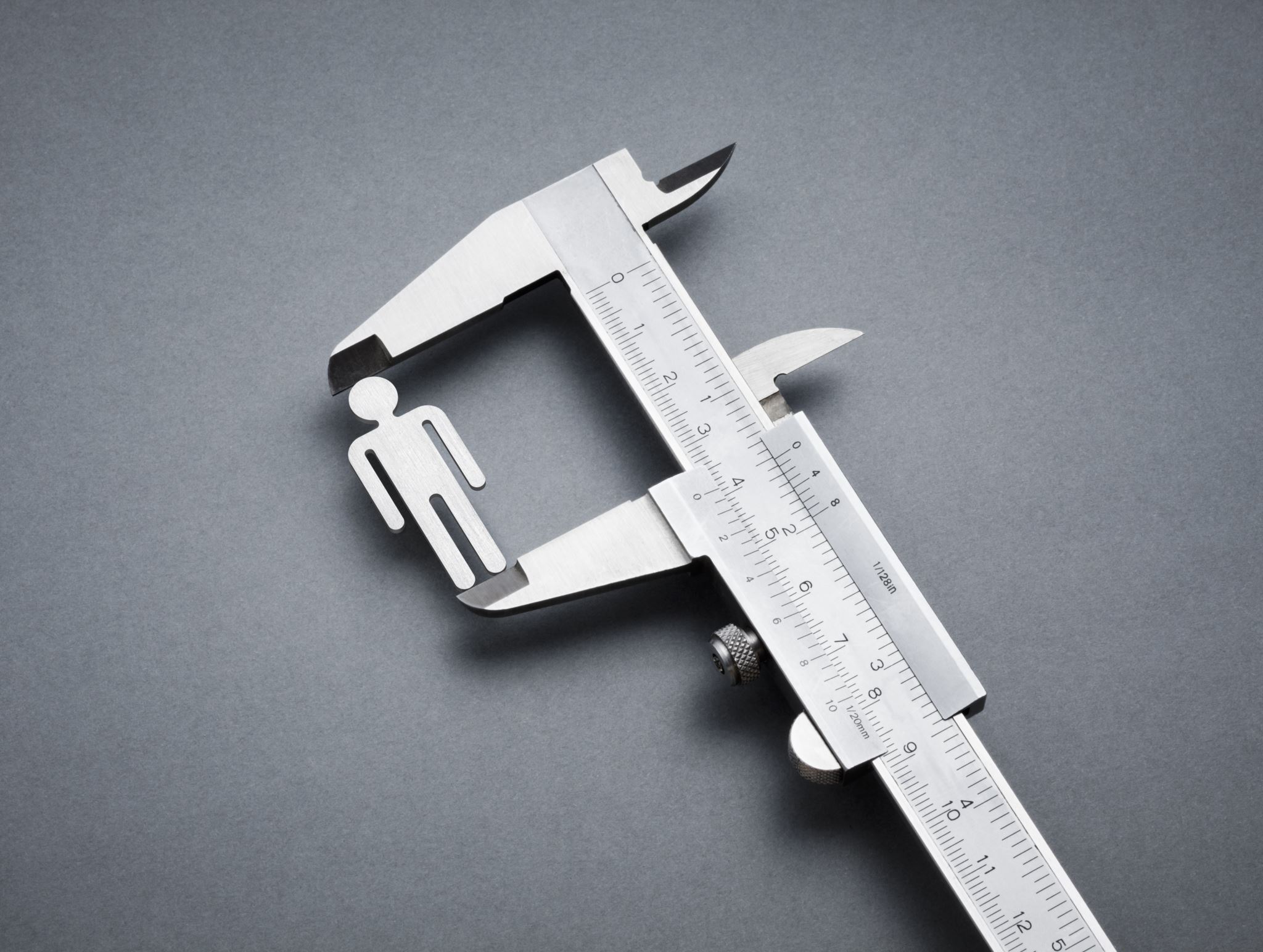 33
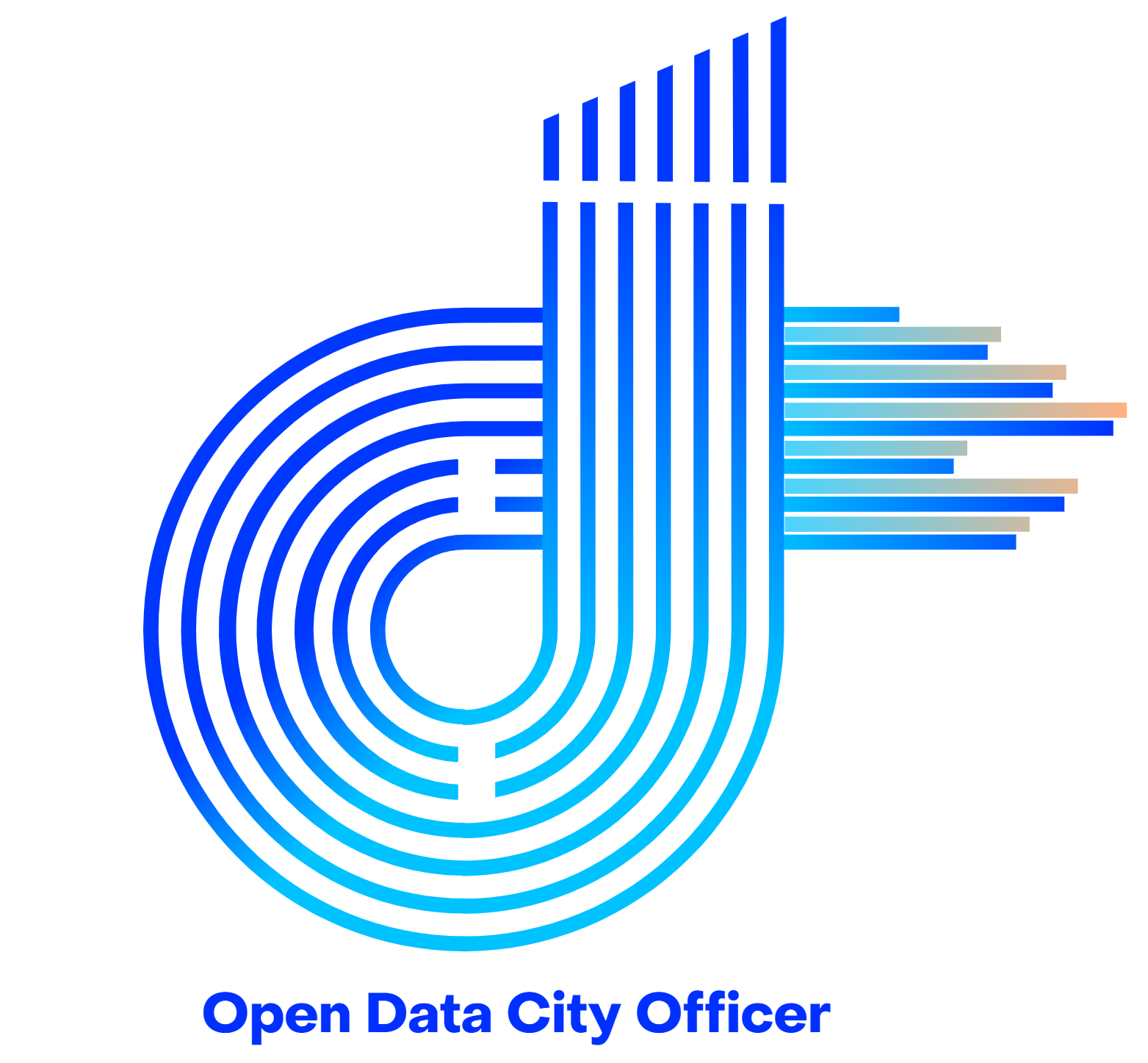 Curso com Certificação (MOOC)Previsão de Início: Janeiro/Fevereiro 2024
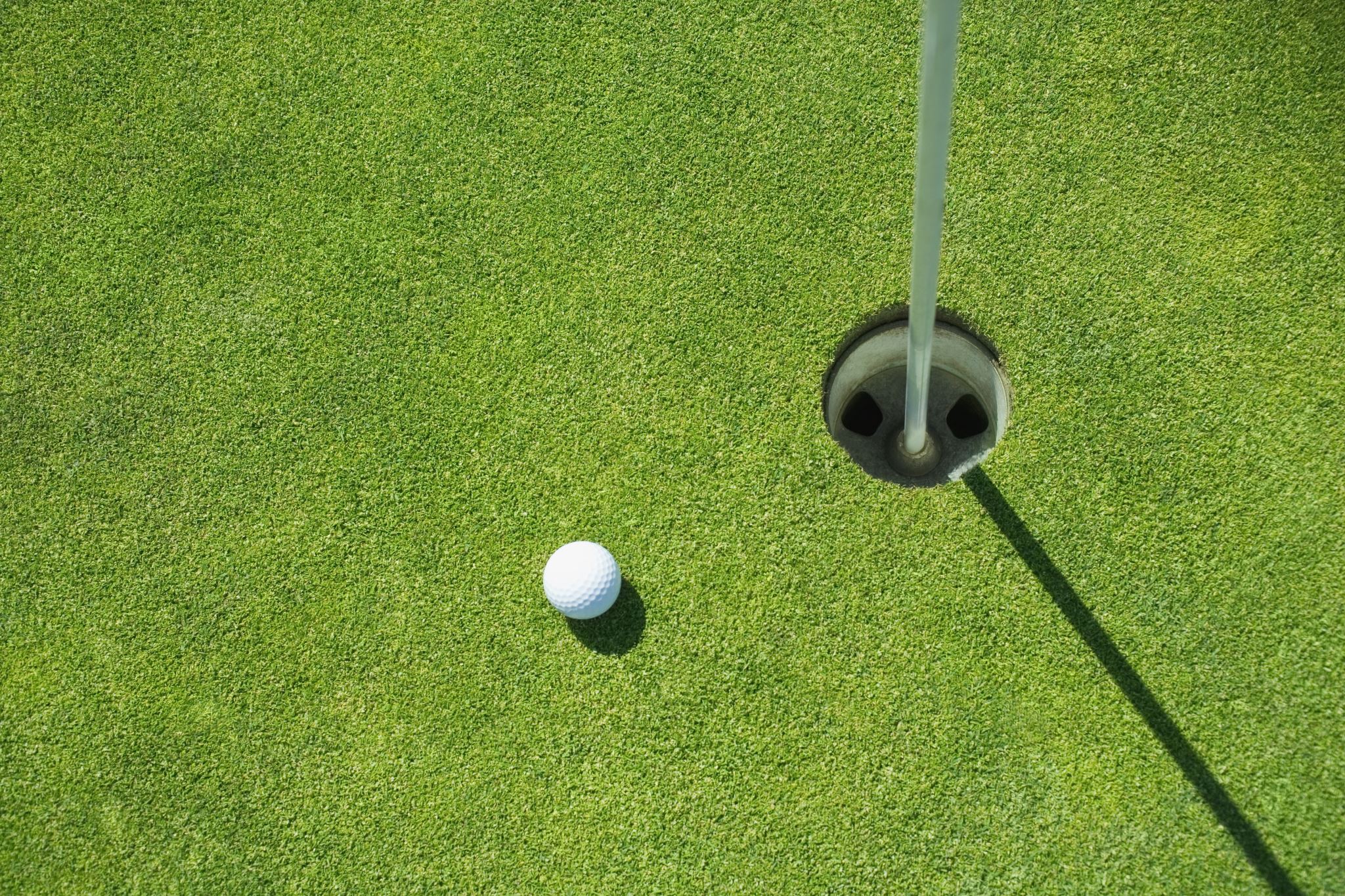 34
Conclusão
A resiliência das cidades, a literacia em dados, a gestão de dados abertos e as competências para o planeamento e gestão urbana são elementos fundamentais para promover o desenvolvimento sustentável das cidades.

O projeto CRISIS enfatiza a importância de compreender a resiliência nas cidades inteligentes, permitindo-lhes antecipar e recuperar dos desafios, adaptando-se às novas circunstâncias.

Em relação ao projeto OPENDCO, entende-se que à medida que as cidades enfrentam desafios cada vez mais complexos e dinâmicos, a utilização de dados abertos como ferramenta para as cidades torna-se essencial.

Em suma, os projetos visam aproveitar o potencial dos profissionais, além de promover uma aprendizagem contínua para os tornar os profissionais mais adeptos e conscientes das tendências e desafios das cidades.
35
Questões?
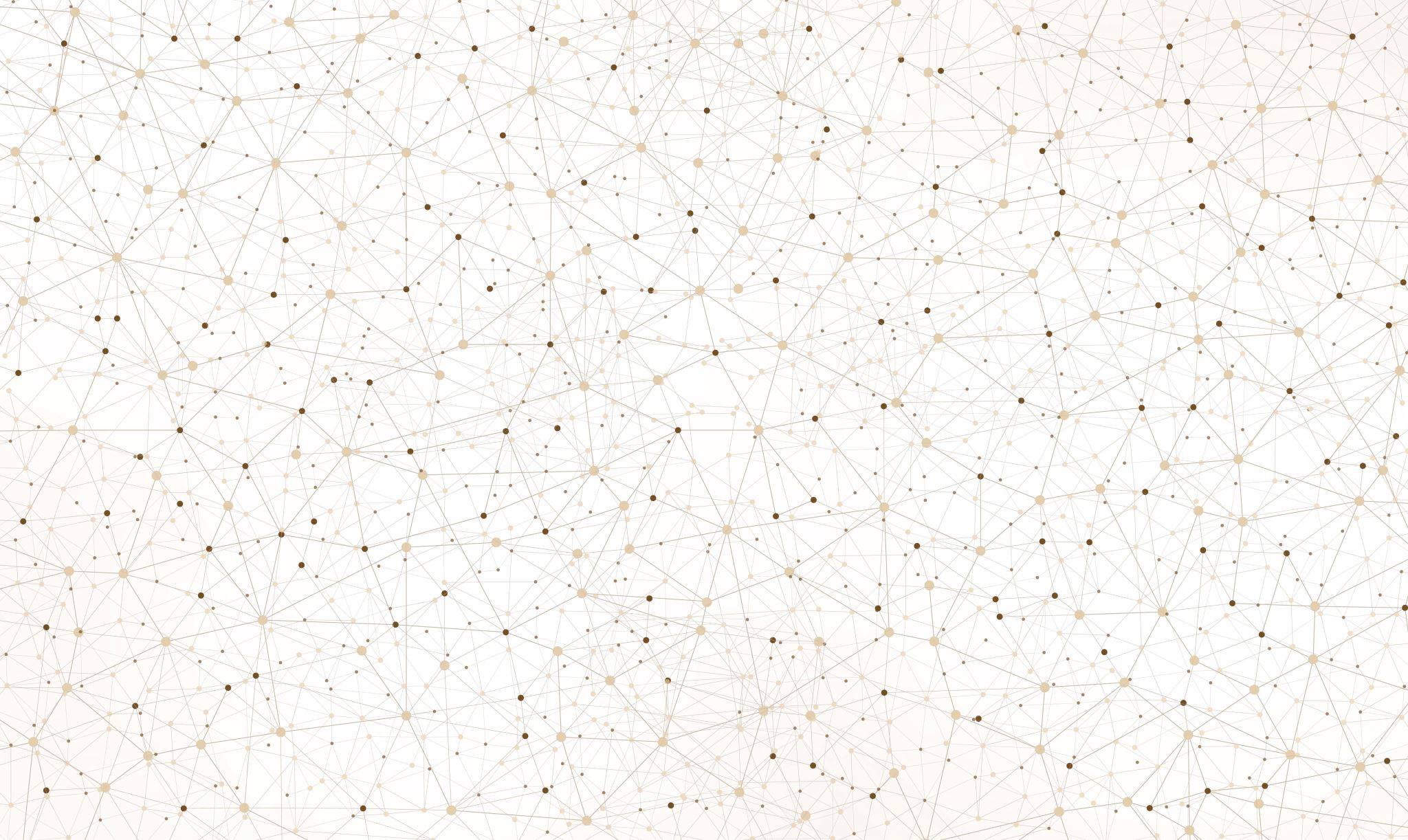 36
Obrigado!
37